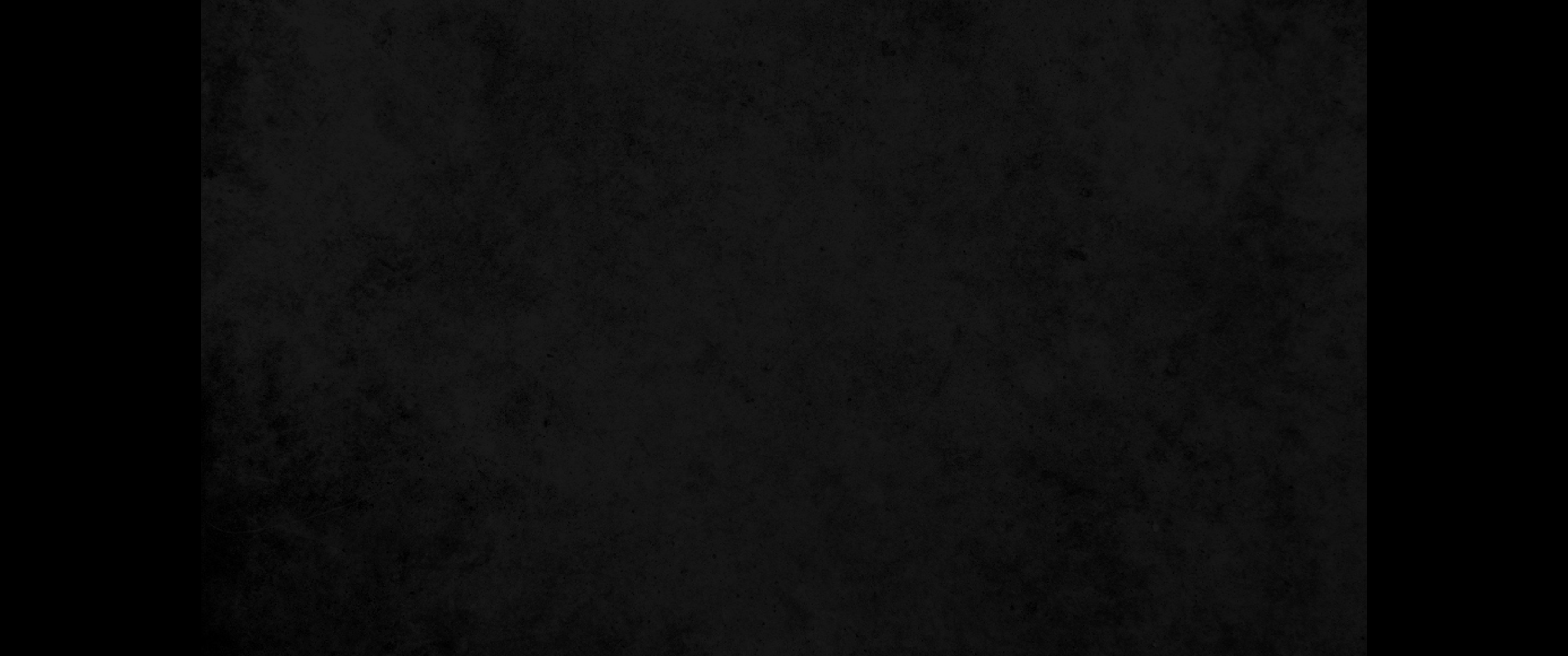 1. 아볼로가 고린도에 있을 때에 바울이 윗지방으로 다녀 에베소에 와서 어떤 제자들을 만나1. While Apollos was at Corinth, Paul took the road through the interior and arrived at Ephesus. There he found some disciples
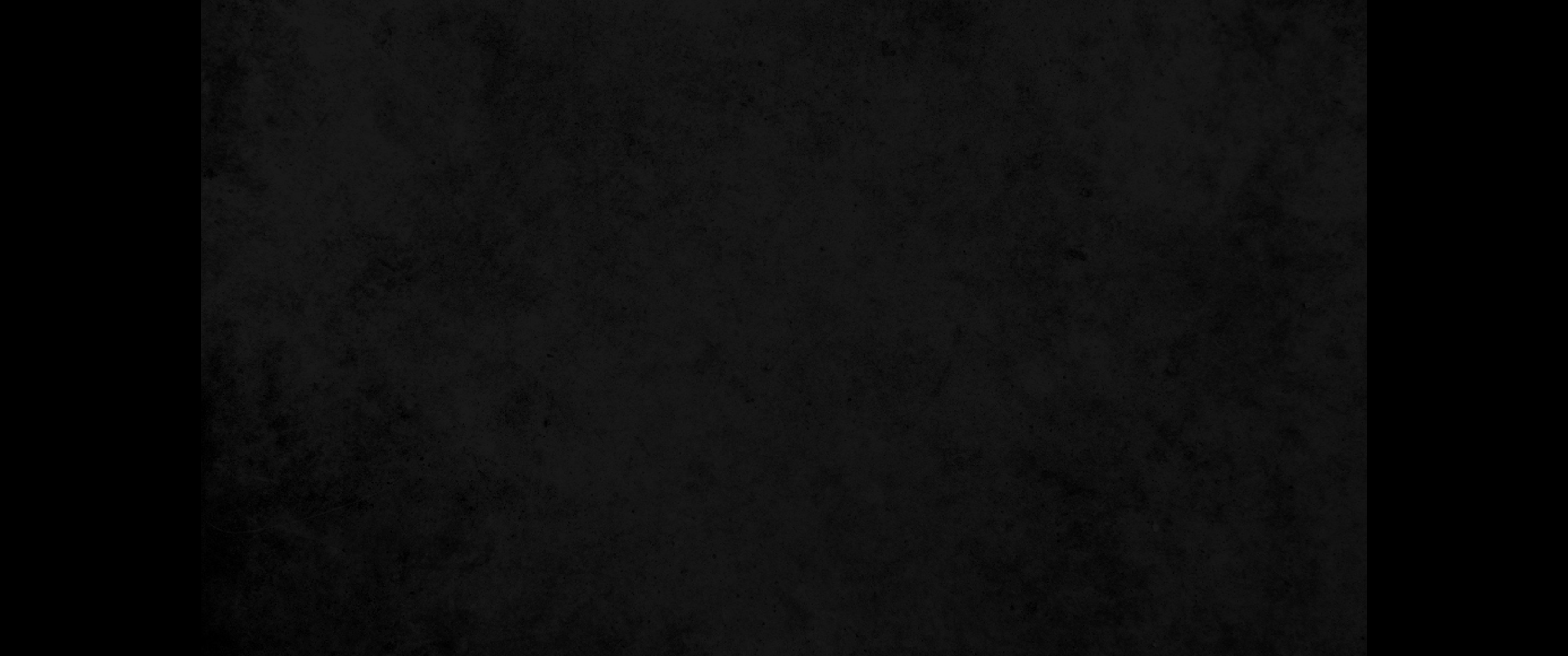 2. 이르되 너희가 믿을 때에 성령을 받았느냐 이르되 아니라 우리는 성령이 계심도 듣지 못하였노라2. and asked them, 'Did you receive the Holy Spirit when you believed?' They answered, 'No, we have not even heard that there is a Holy Spirit.'
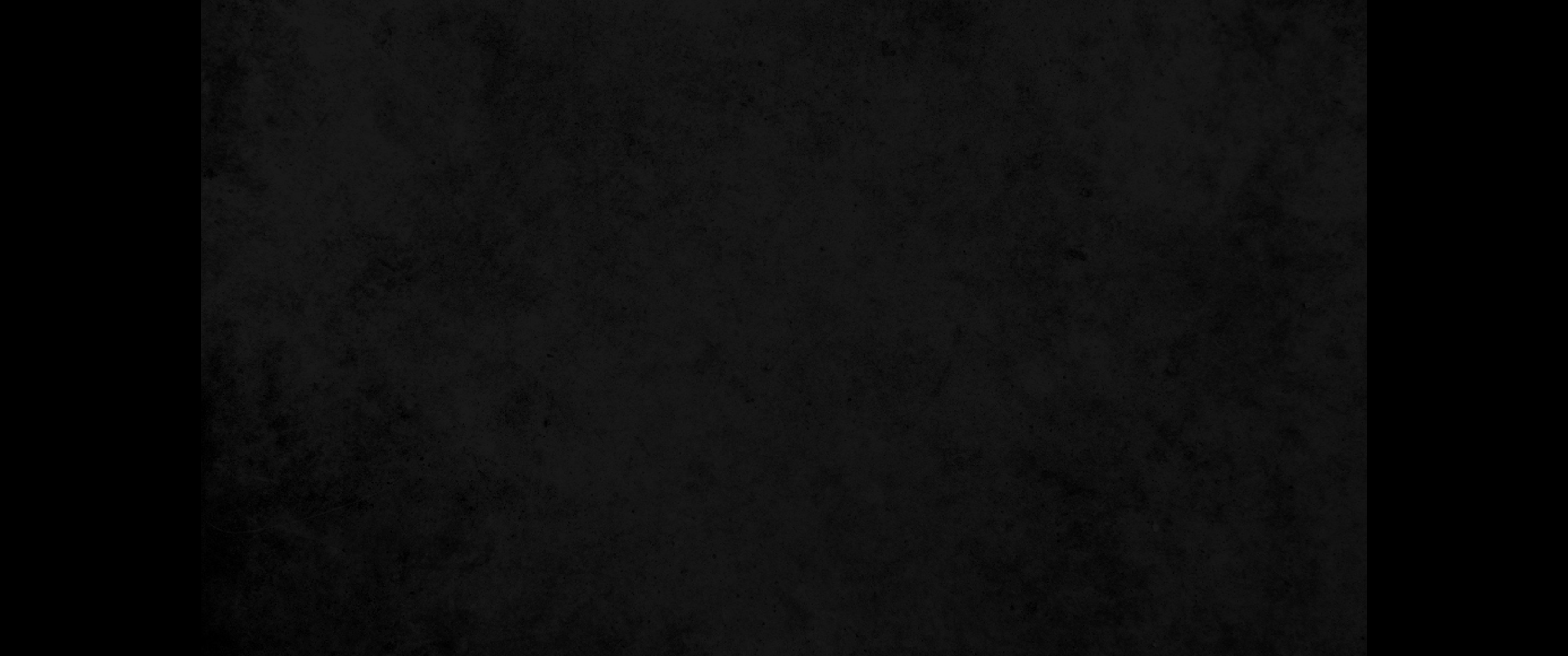 3. 바울이 이르되 그러면 너희가 무슨 세례를 받았느냐 대답하되 요한의 세례니라3. So Paul asked, "Then what baptism did you receive?" "John's baptism," they replied.
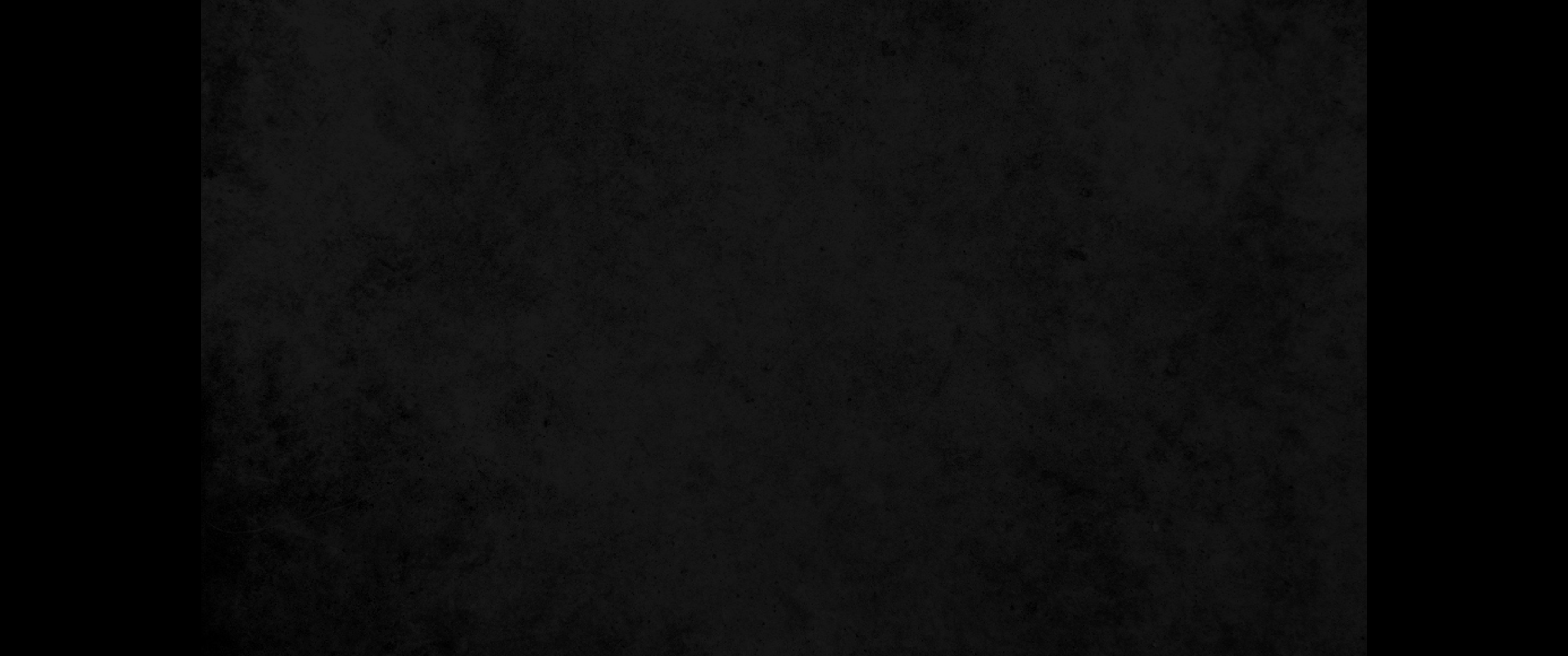 4. 바울이 이르되 요한이 회개의 세례를 베풀며 백성에게 말하되 내 뒤에 오시는 이를 믿으라 하였으니 이는 곧 예수라 하거늘4. Paul said, "John's baptism was a baptism of repentance. He told the people to believe in the one coming after him, that is, in Jesus."
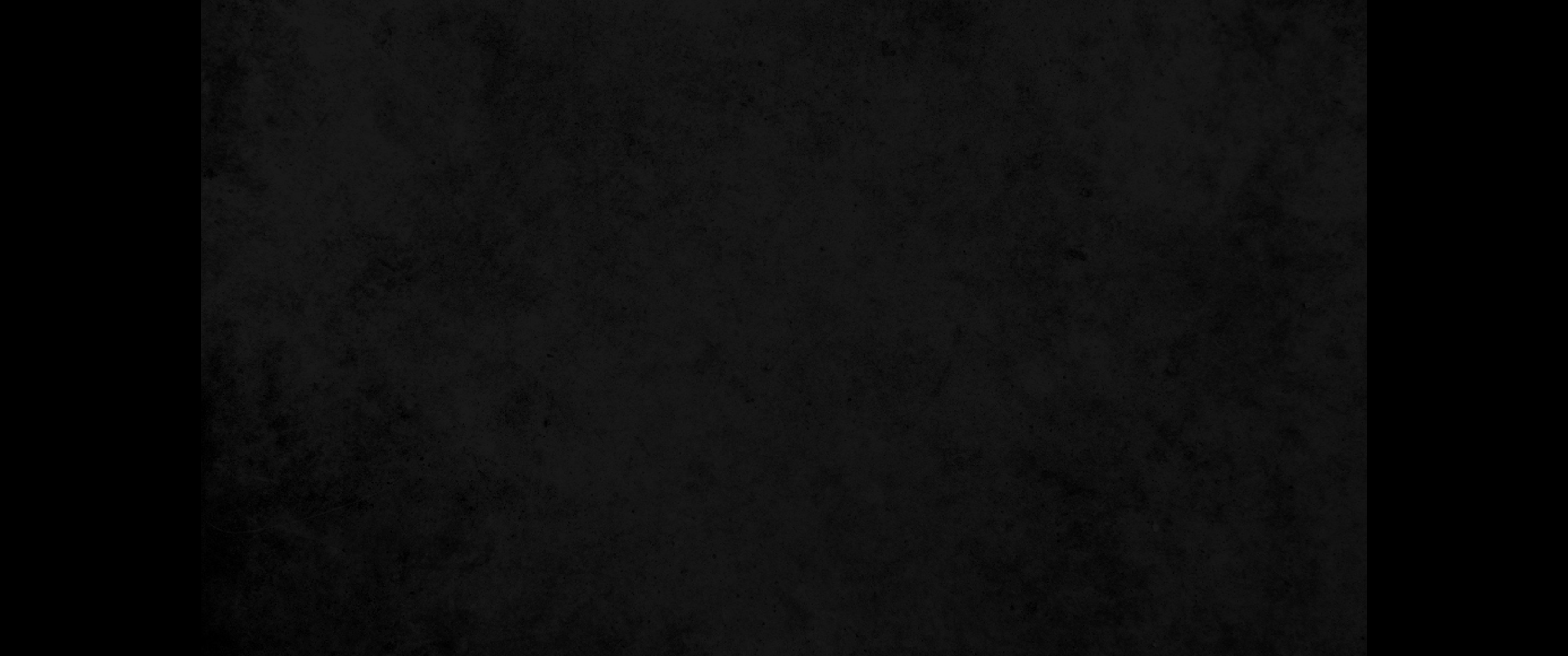 5. 그들이 듣고 주 예수의 이름으로 세례를 받으니5. On hearing this, they were baptized into the name of the Lord Jesus.
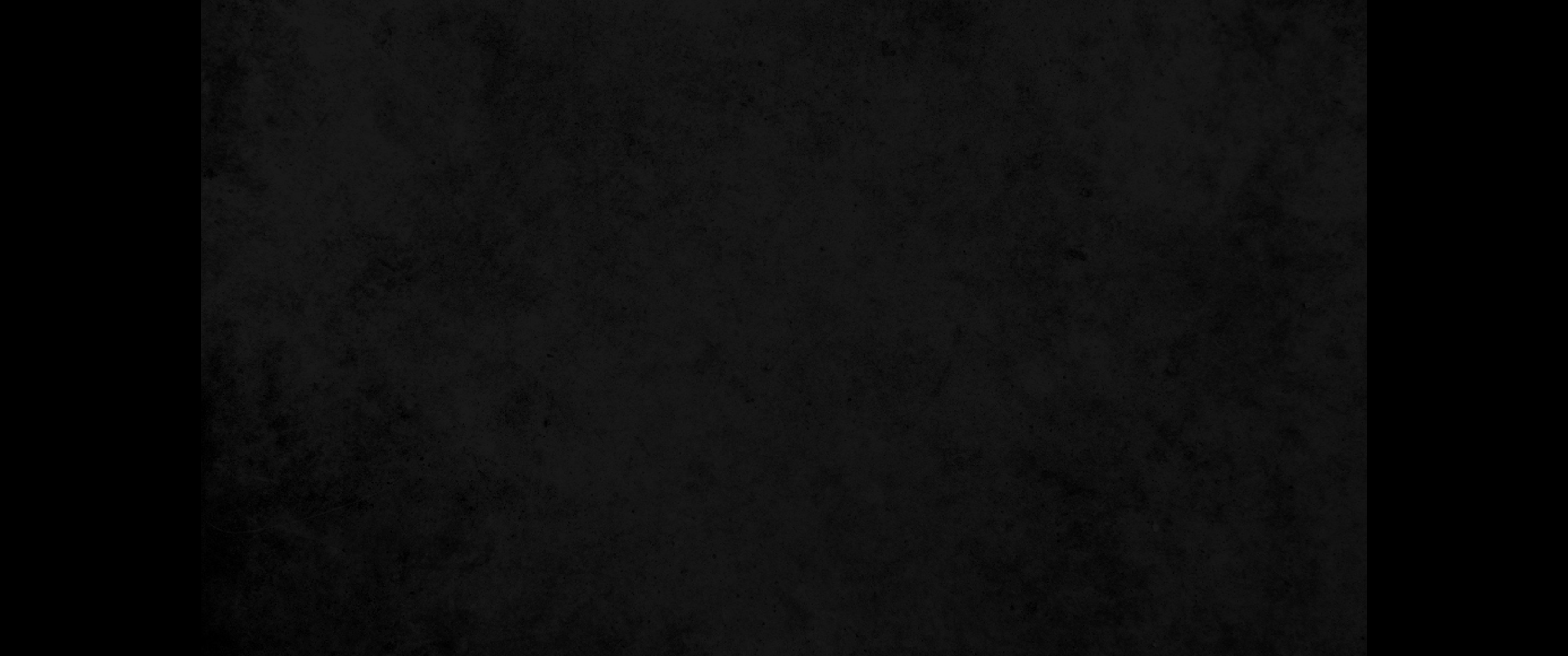 6. 바울이 그들에게 안수하매 성령이 그들에게 임하시므로 방언도 하고 예언도 하니6. When Paul placed his hands on them, the Holy Spirit came on them, and they spoke in tongues and prophesied.
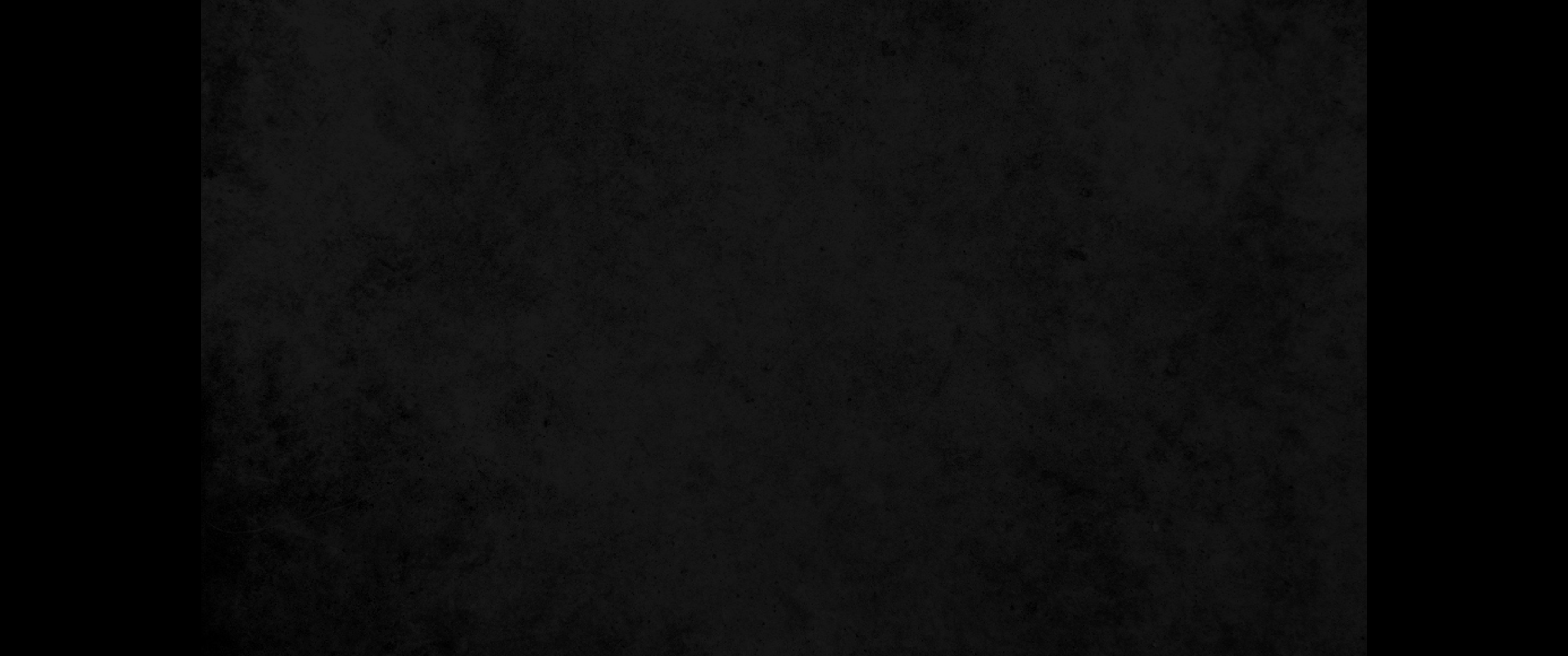 7. 모두 열두 사람쯤 되니라7. There were about twelve men in all.
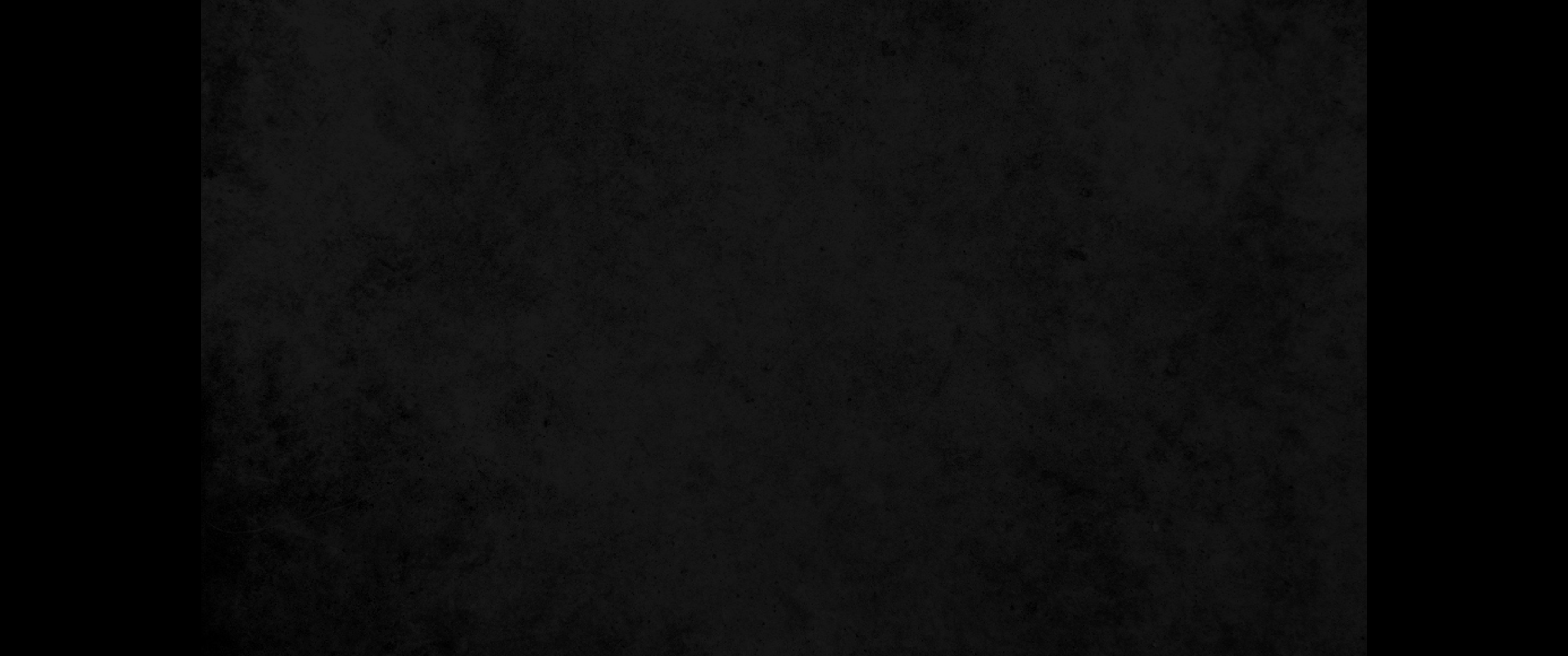 8. 바울이 회당에 들어가 석 달 동안 담대히 하나님 나라에 관하여 강론하며 권면하되8. Paul entered the synagogue and spoke boldly there for three months, arguing persuasively about the kingdom of God.
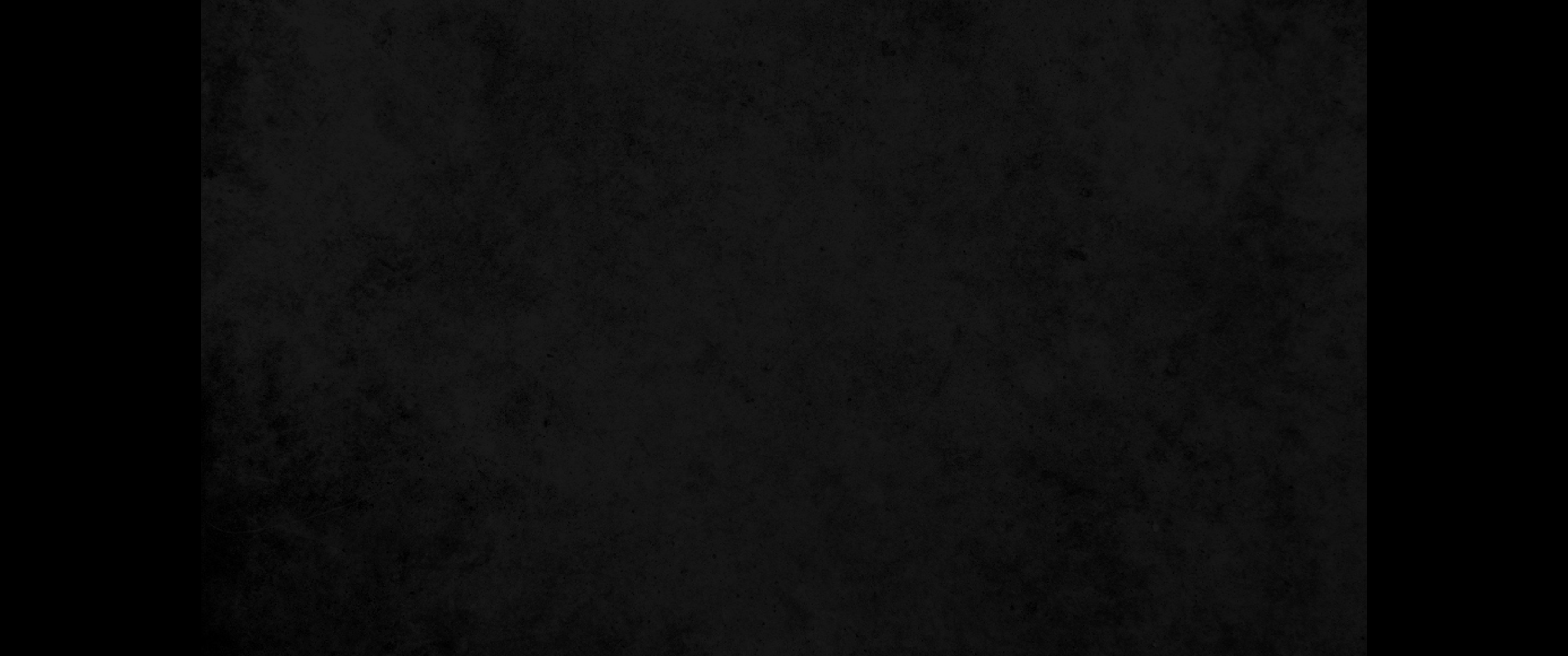 9. 어떤 사람들은 마음이 굳어 순종하지 않고 무리 앞에서 이 도를 비방하거늘 바울이 그들을 떠나 제자들을 따로 세우고 두란노 서원에서 날마다 강론하니라9. But some of them became obstinate; they refused to believe and publicly maligned the Way. So Paul left them. He took the disciples with him and had discussions daily in the lecture hall of Tyrannus.
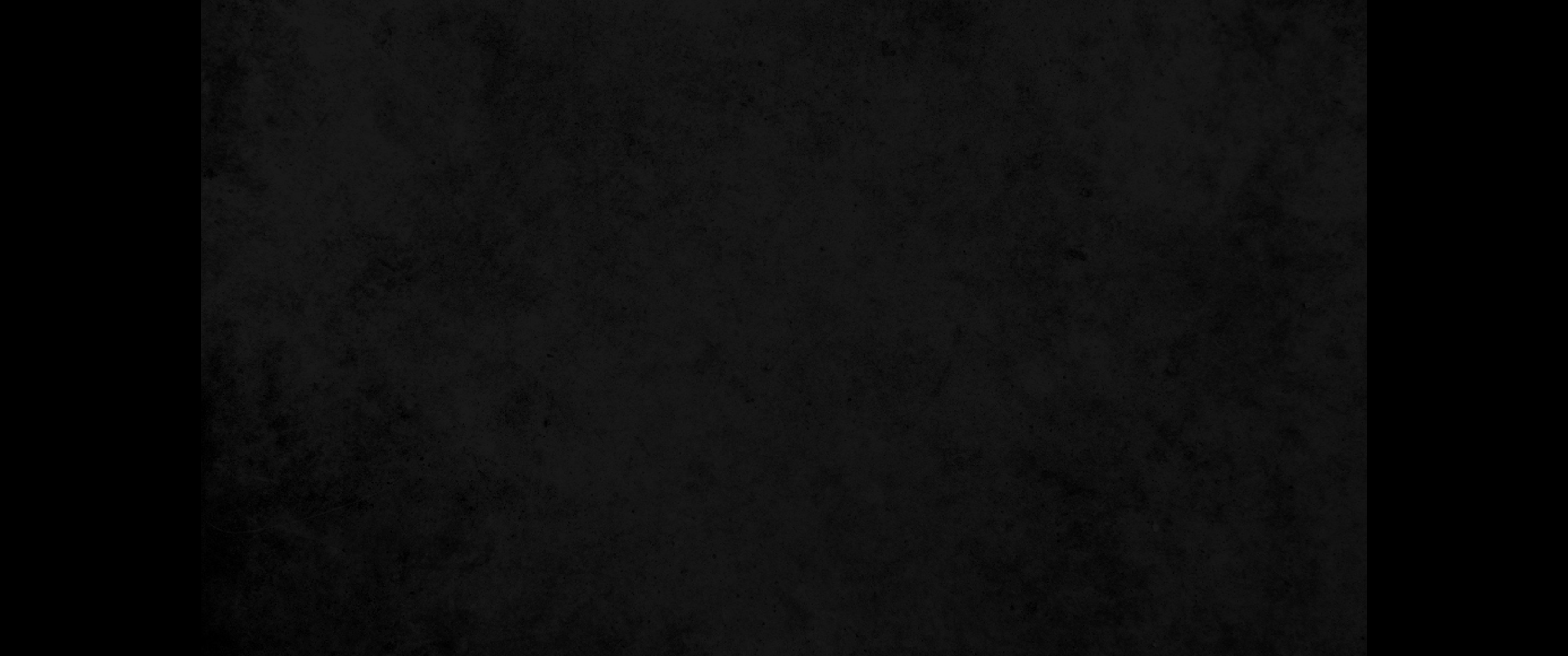 10. 두 해 동안 이같이 하니 아시아에 사는 자는 유대인이나 헬라인이나 다 주의 말씀을 듣더라10. This went on for two years, so that all the Jews and Greeks who lived in the province of Asia heard the word of the Lord.
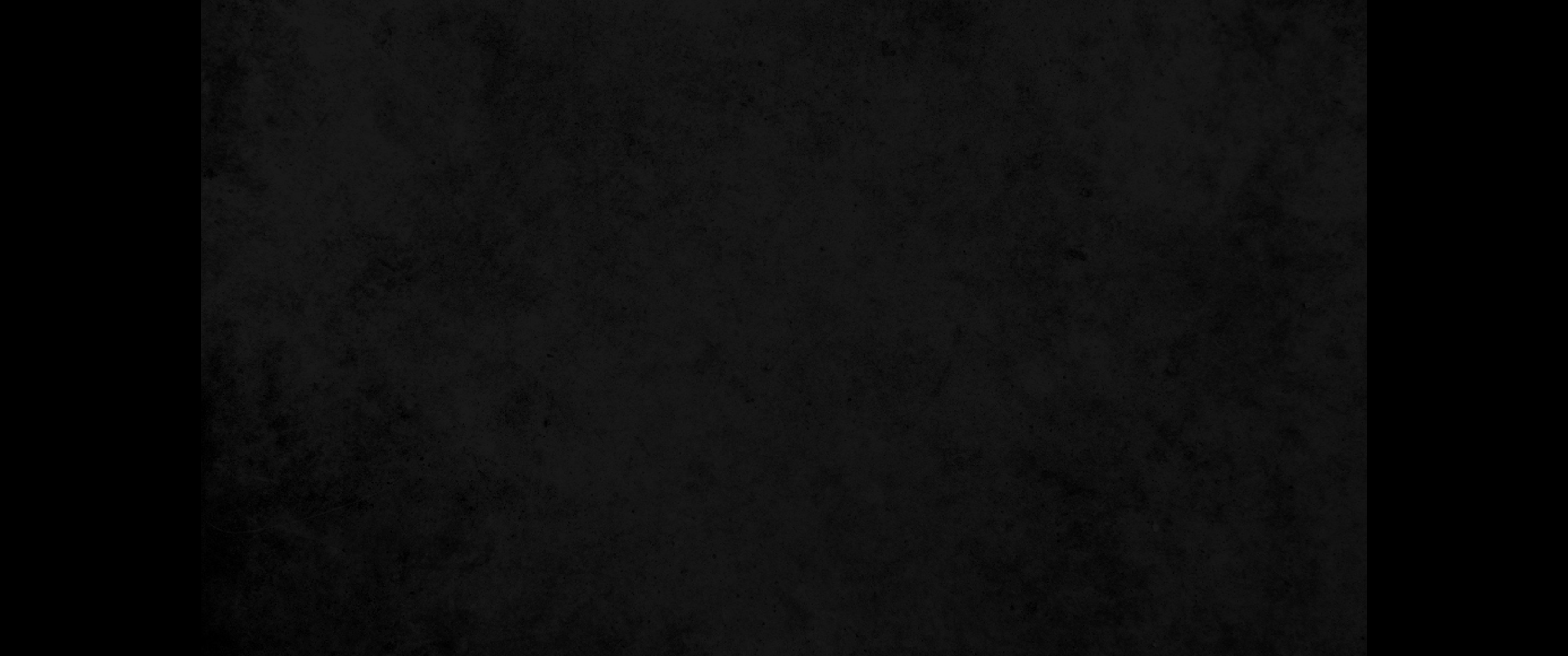 11. 하나님이 바울의 손으로 놀라운 능력을 행하게 하시니11. God did extraordinary miracles through Paul,
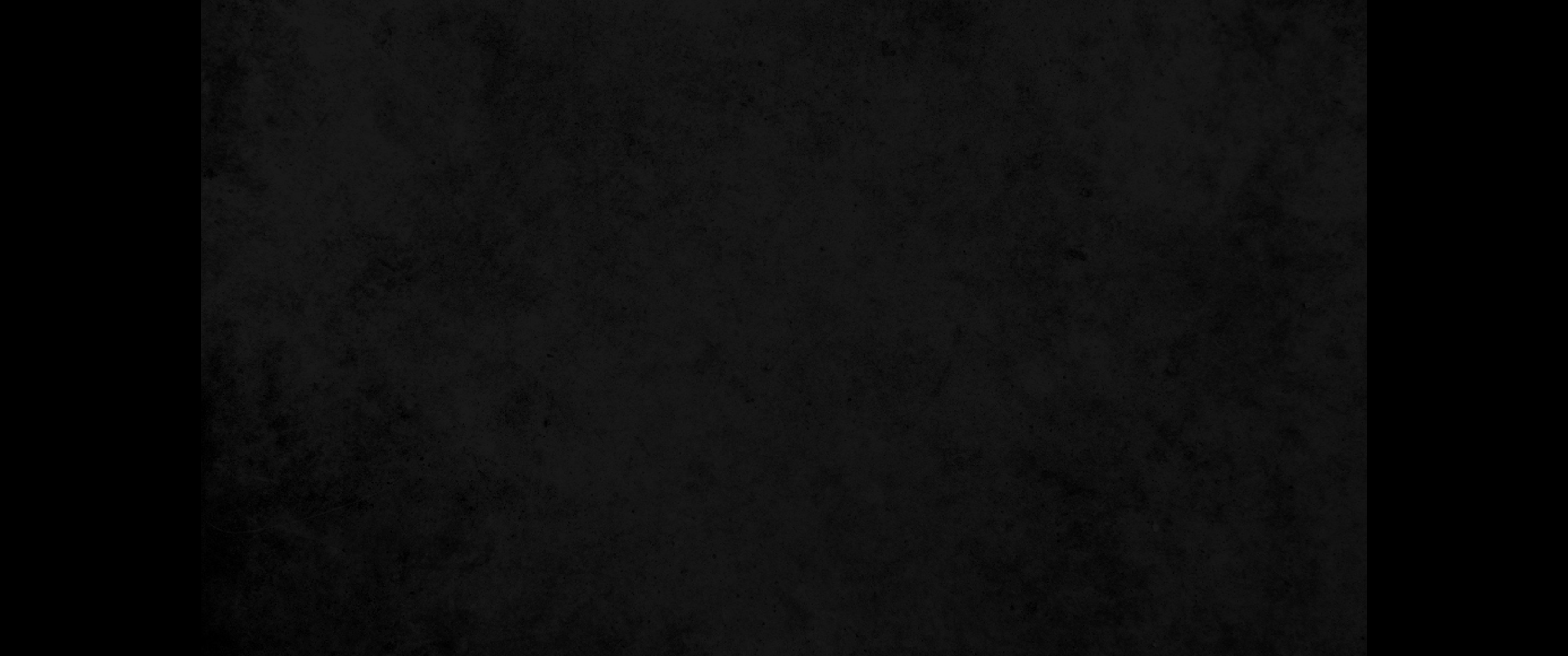 12. 심지어 사람들이 바울의 몸에서 손수건이나 앞치마를 가져다가 병든 사람에게 얹으면 그 병이 떠나고 악귀도 나가더라12. so that even handkerchiefs and aprons that had touched him were taken to the sick, and their illnesses were cured and the evil spirits left them.
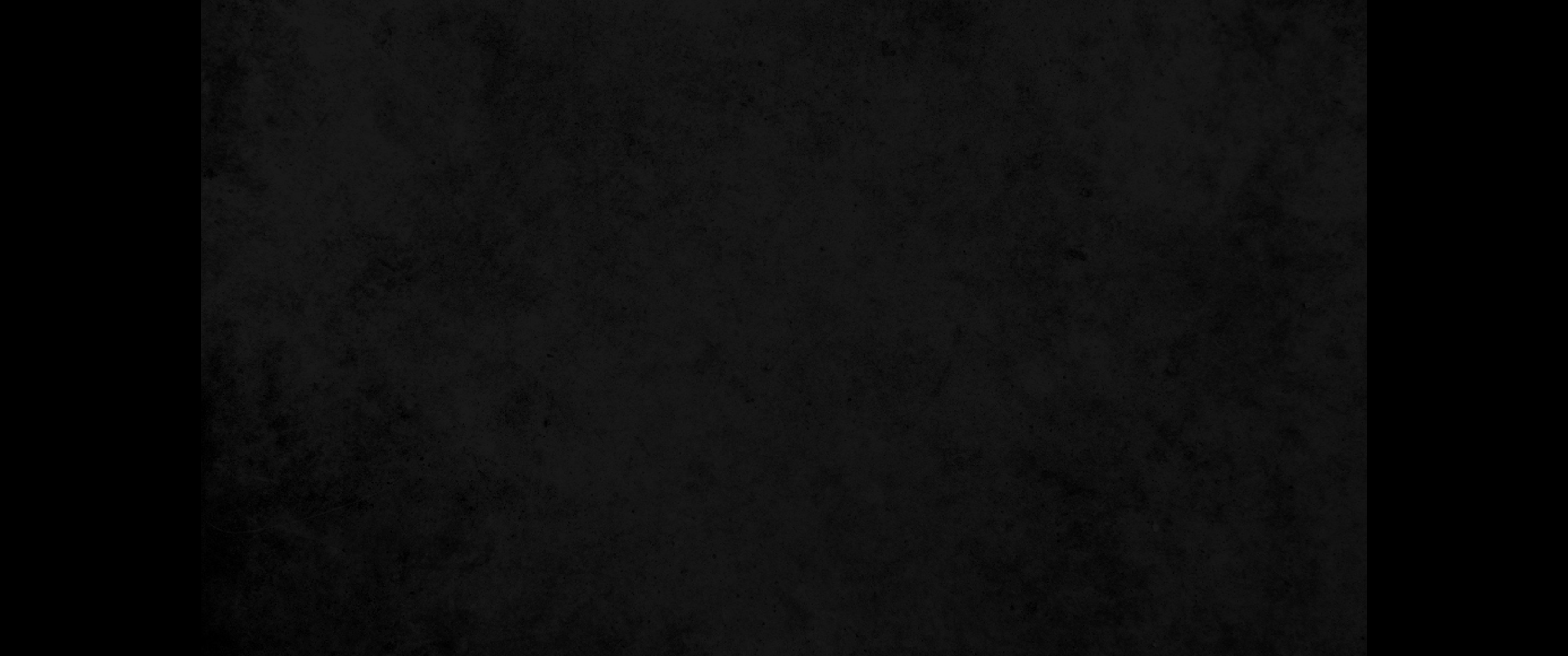 13. 이에 돌아다니며 마술하는 어떤 유대인들이 시험삼아 악귀 들린 자들에게 주 예수의 이름을 불러 말하되 내가 바울이 전파하는 예수를 의지하여 너희에게 명하노라 하더라13. Some Jews who went around driving out evil spirits tried to invoke the name of the Lord Jesus over those who were demon-possessed. They would say, 'In the name of Jesus, whom Paul preaches, I command you to come out.'
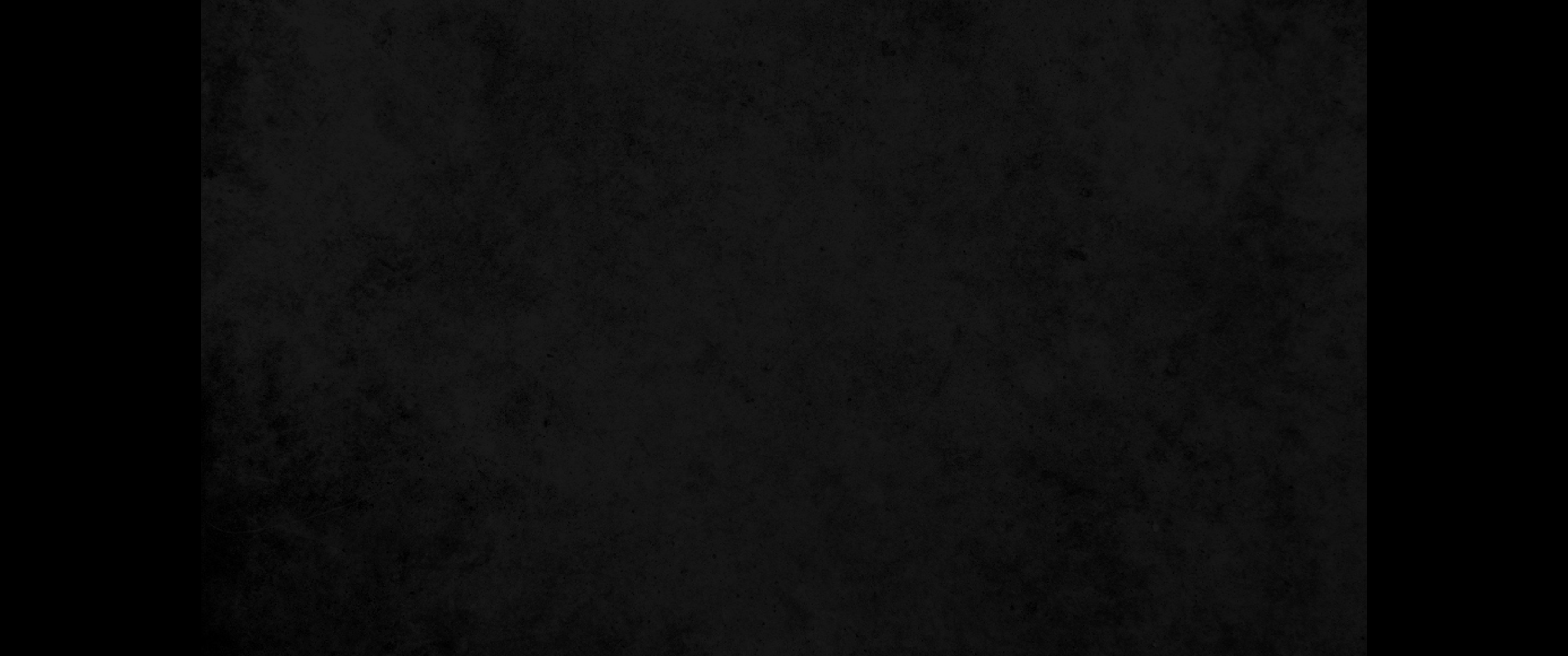 14. 유대의 한 제사장 스게와의 일곱 아들도 이 일을 행하더니14. Seven sons of Sceva, a Jewish chief priest, were doing this.
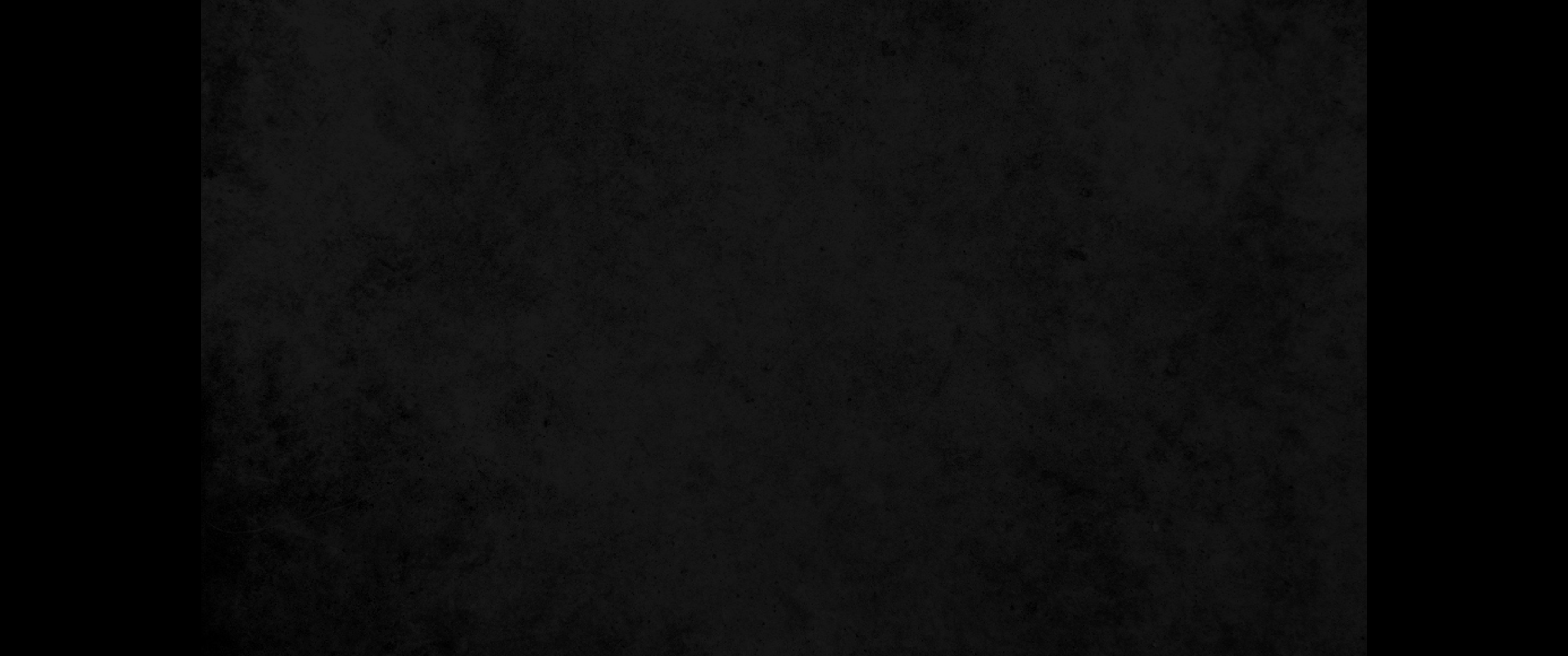 15. 악귀가 대답하여 이르되 내가 예수도 알고 바울도 알거니와 너희는 누구냐 하며15. (One day) the evil spirit answered them, 'Jesus I know, and I know about Paul, but who are you?'
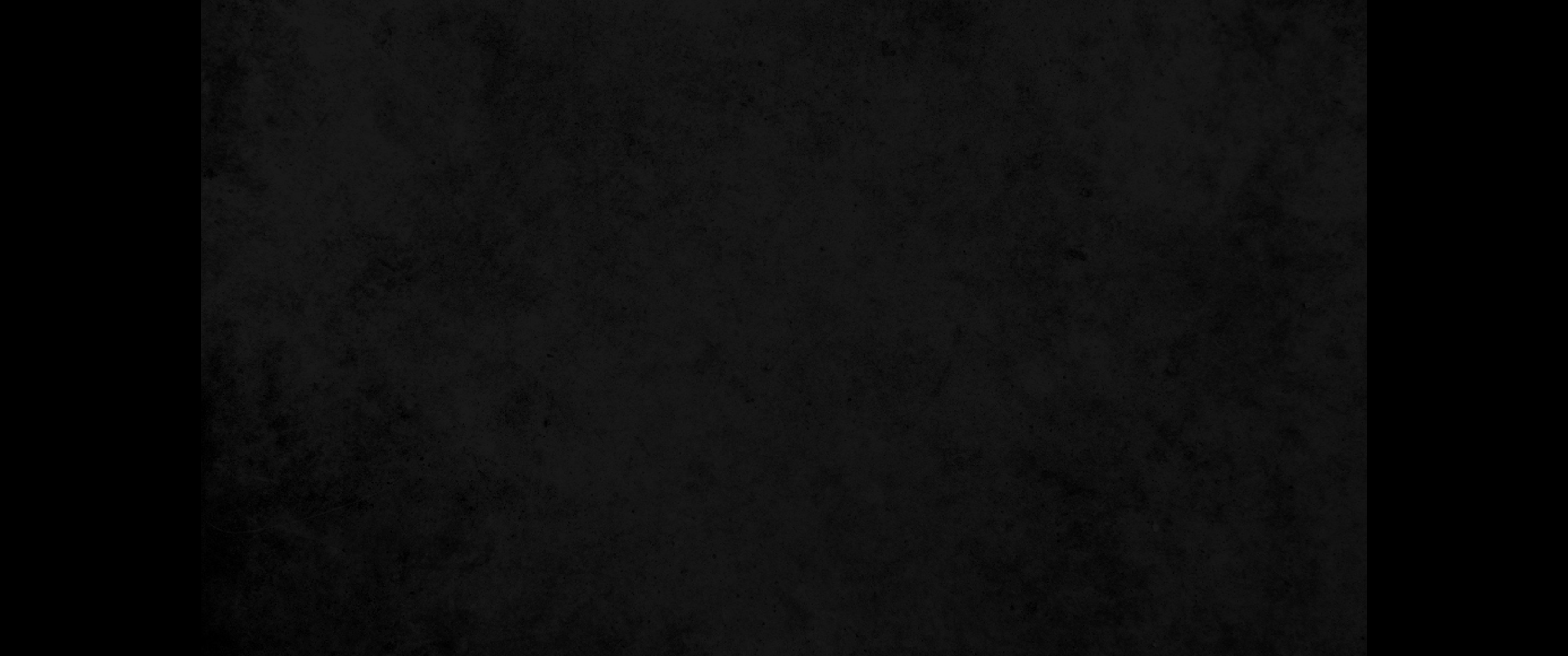 16. 악귀 들린 사람이 그들에게 뛰어올라 눌러 이기니 그들이 상하여 벗은 몸으로 그 집에서 도망하는지라16. Then the man who had the evil spirit jumped on them and overpowered them all. He gave them such a beating that they ran out of the house naked and bleeding.
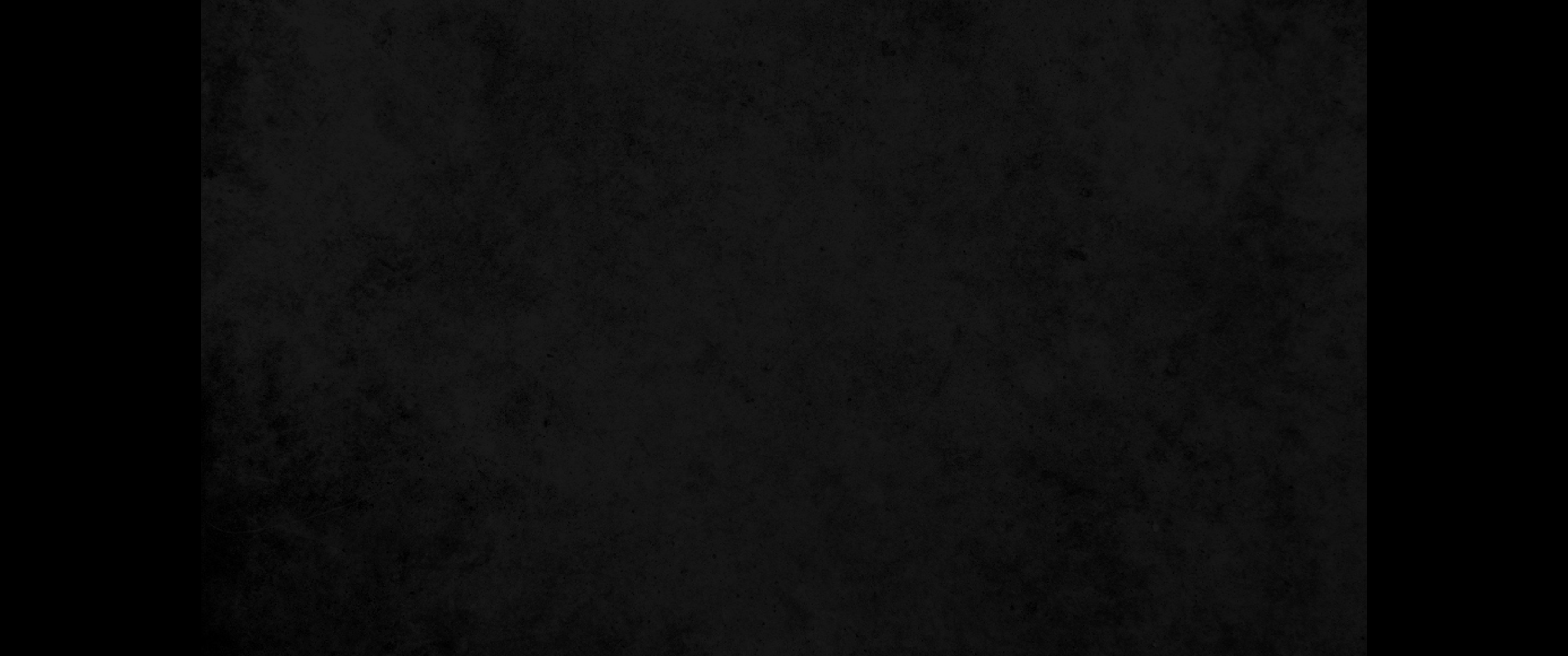 17. 에베소에 사는 유대인과 헬라인들이 다 이 일을 알고 두려워하며 주 예수의 이름을 높이고17. When this became known to the Jews and Greeks living in Ephesus, they were all seized with fear, and the name of the Lord Jesus was held in high honor.
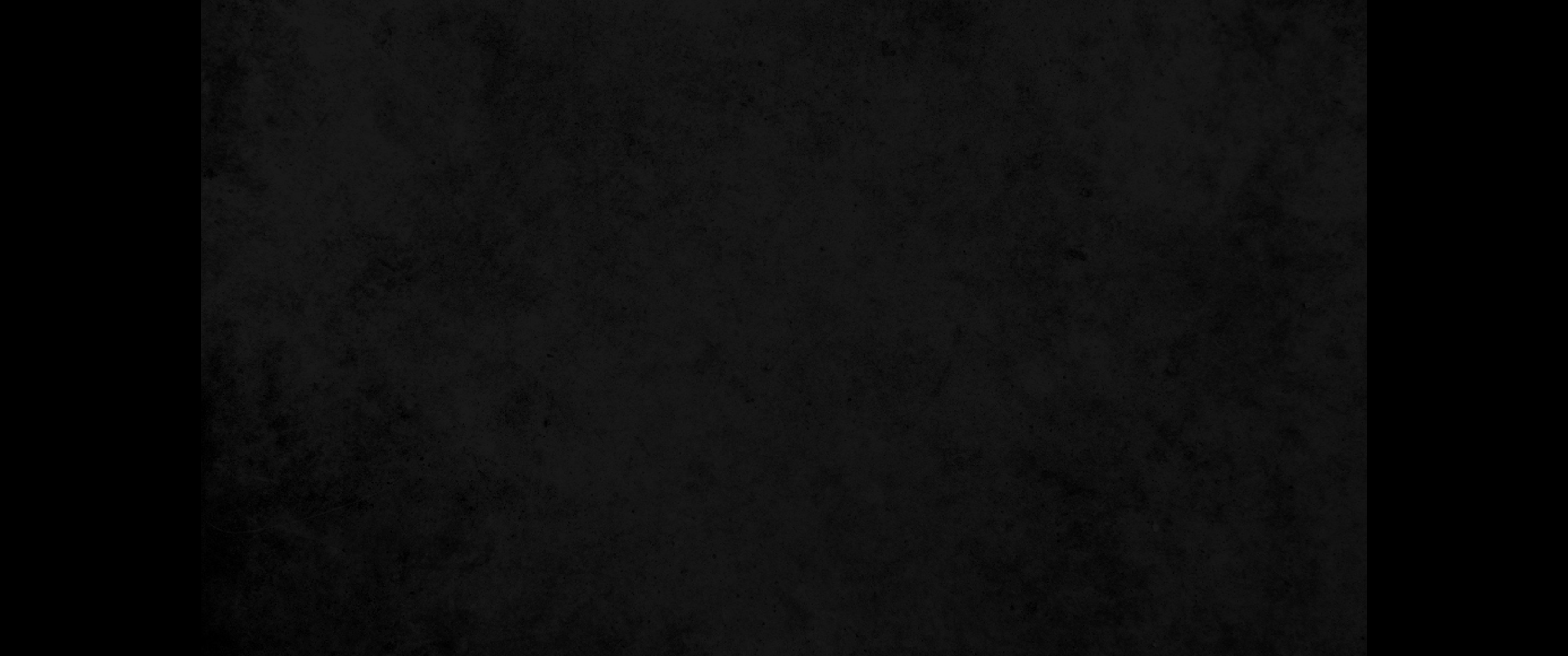 18. 믿은 사람들이 많이 와서 자복하여 행한 일을 알리며18. Many of those who believed now came and openly confessed their evil deeds.
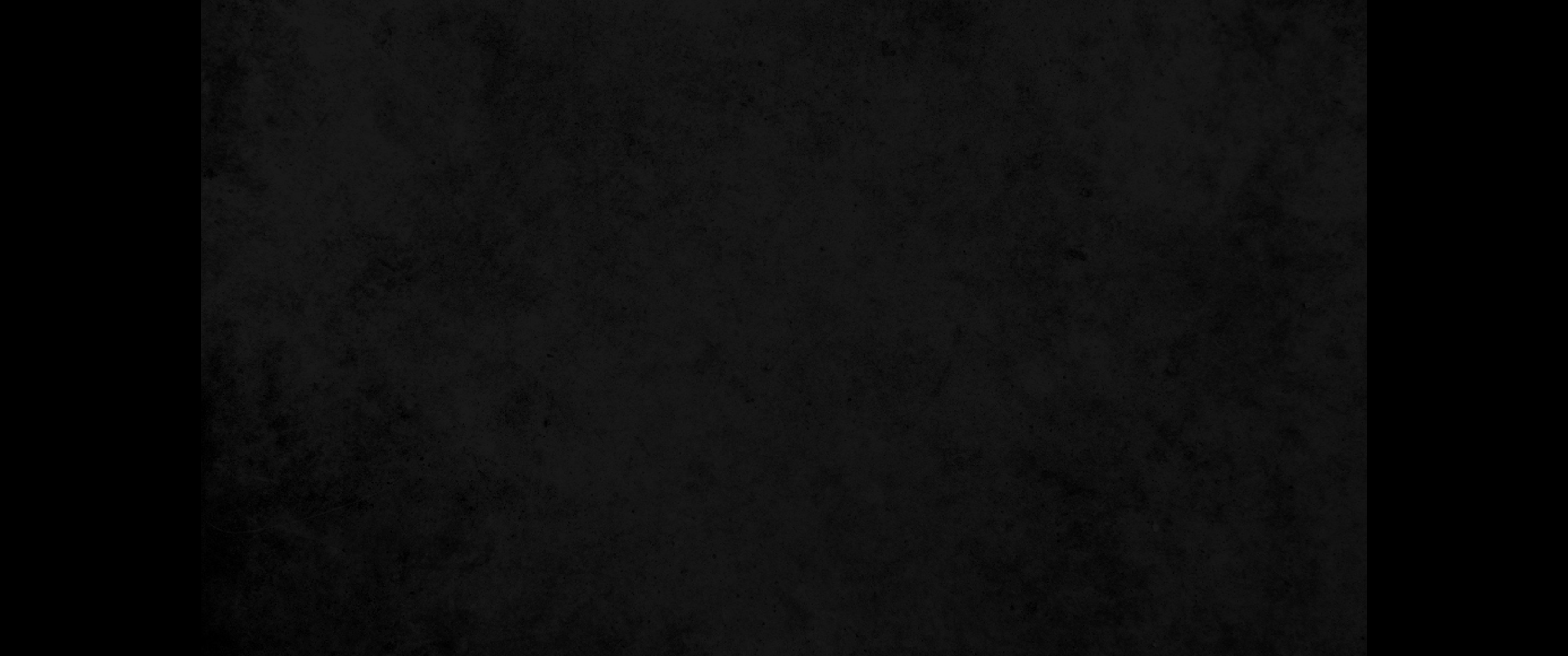 19. 또 마술을 행하던 많은 사람이 그 책을 모아 가지고 와서 모든 사람 앞에서 불사르니 그 책 값을 계산한즉 은 오만이나 되더라19. A number who had practiced sorcery brought their scrolls together and burned them publicly. When they calculated the value of the scrolls, the total came to fifty thousand drachmas.
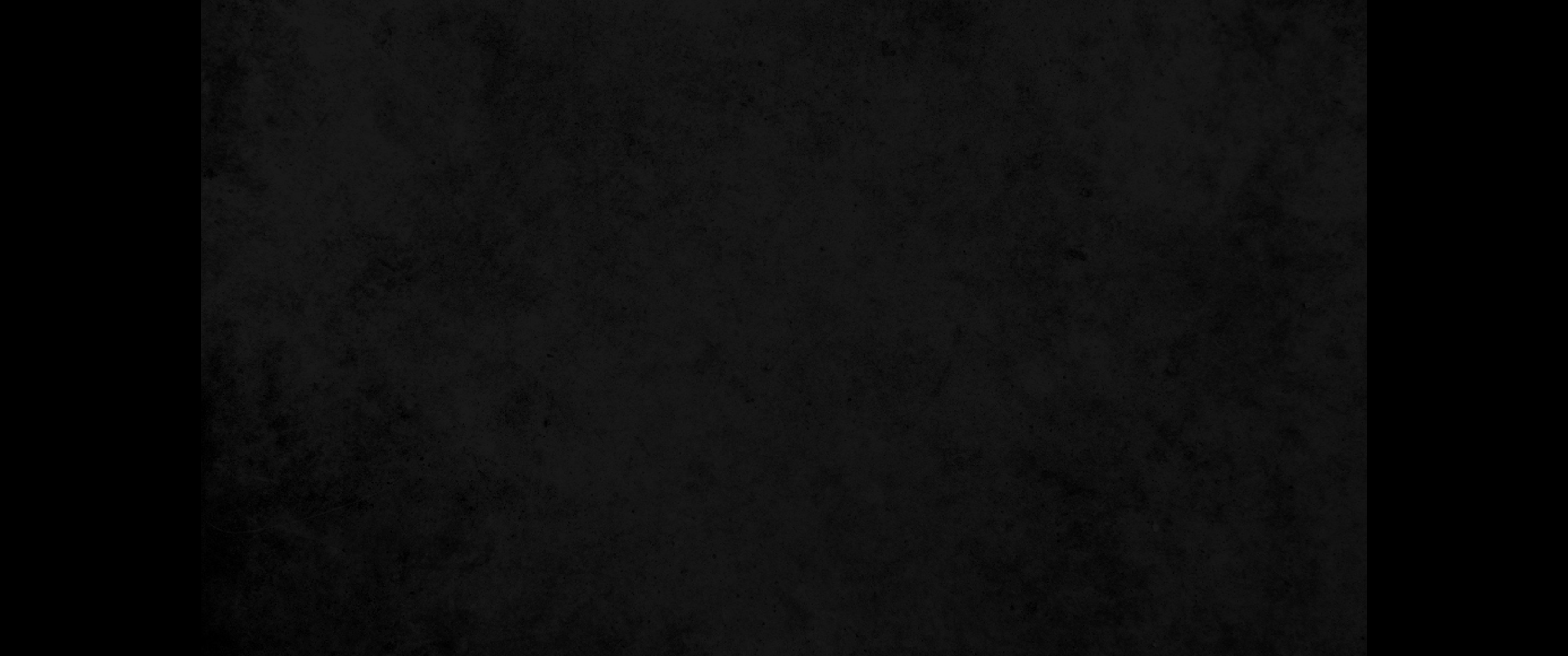 20. 이와 같이 주의 말씀이 힘이 있어 흥왕하여 세력을 얻으니라20. In this way the word of the Lord spread widely and grew in power.
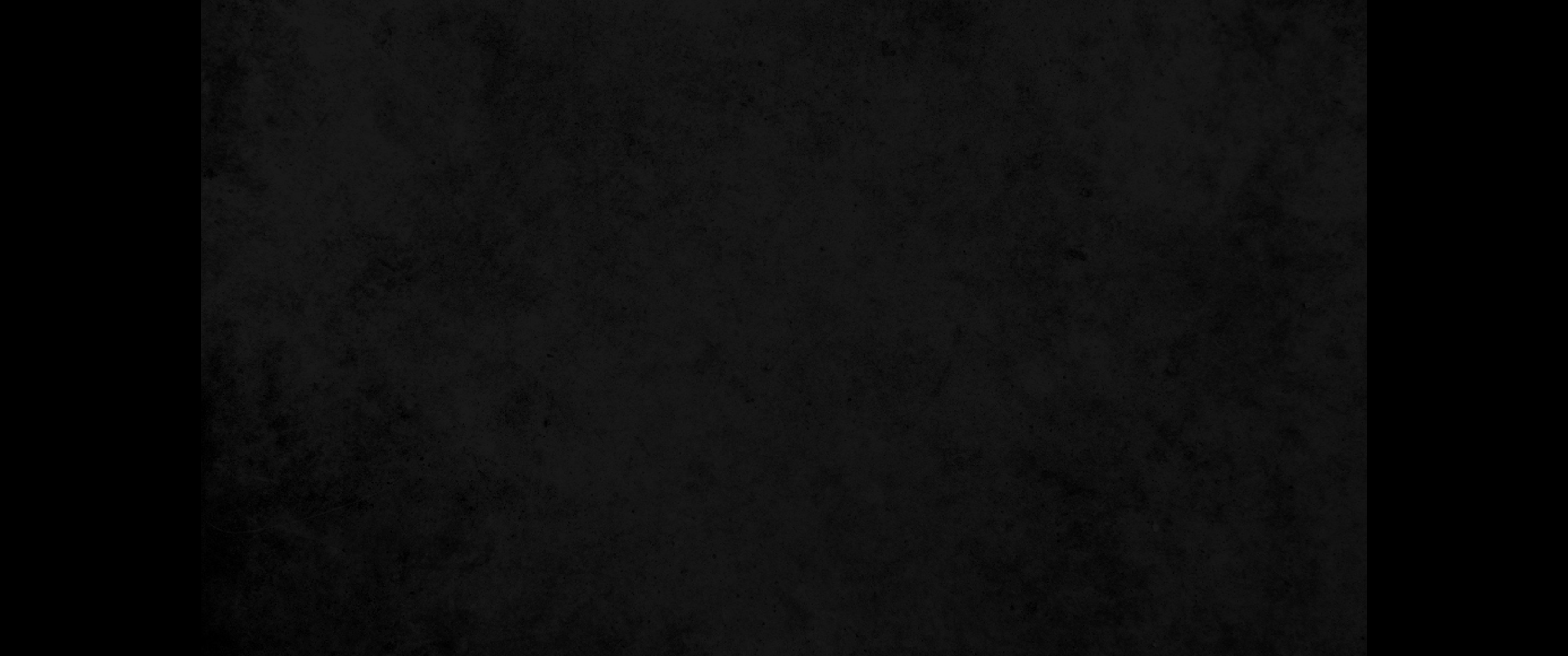 21. 이 일이 있은 후에 바울이 마게도냐와 아가야를 거쳐 예루살렘에 가기로 작정하여 이르되 내가 거기 갔다가 후에 로마도 보아야 하리라 하고21. After all this had happened, Paul decided to go to Jerusalem, passing through Macedonia and Achaia. 'After I have been there,' he said, 'I must visit Rome also.'
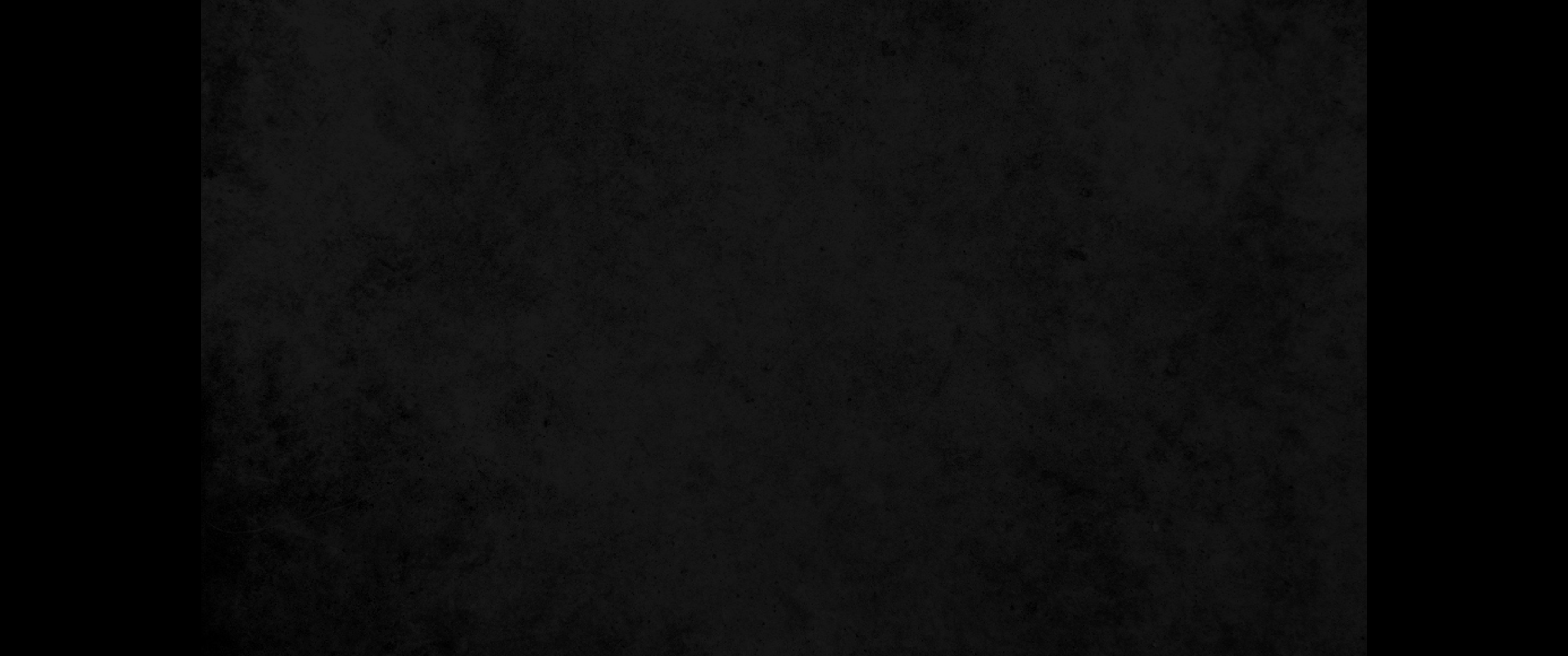 22. 자기를 돕는 사람 중에서 디모데와 에라스도 두 사람을 마게도냐로 보내고 자기는 아시아에 얼마 동안 더 있으니라22. He sent two of his helpers, Timothy and Erastus, to Macedonia, while he stayed in the province of Asia a little longer.
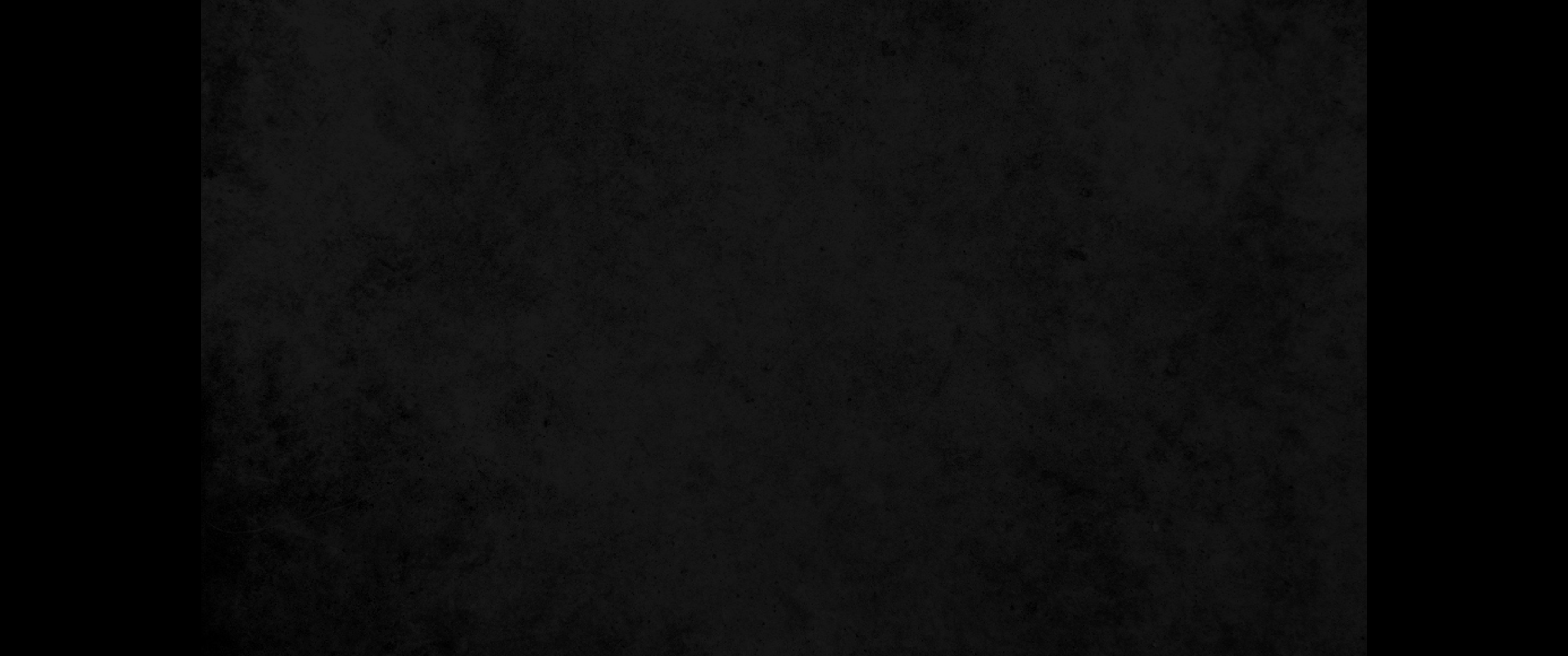 23. 그 때쯤 되어 이 도로 말미암아 적지 않은 소동이 있었으니23. About that time there arose a great disturbance about the Way.
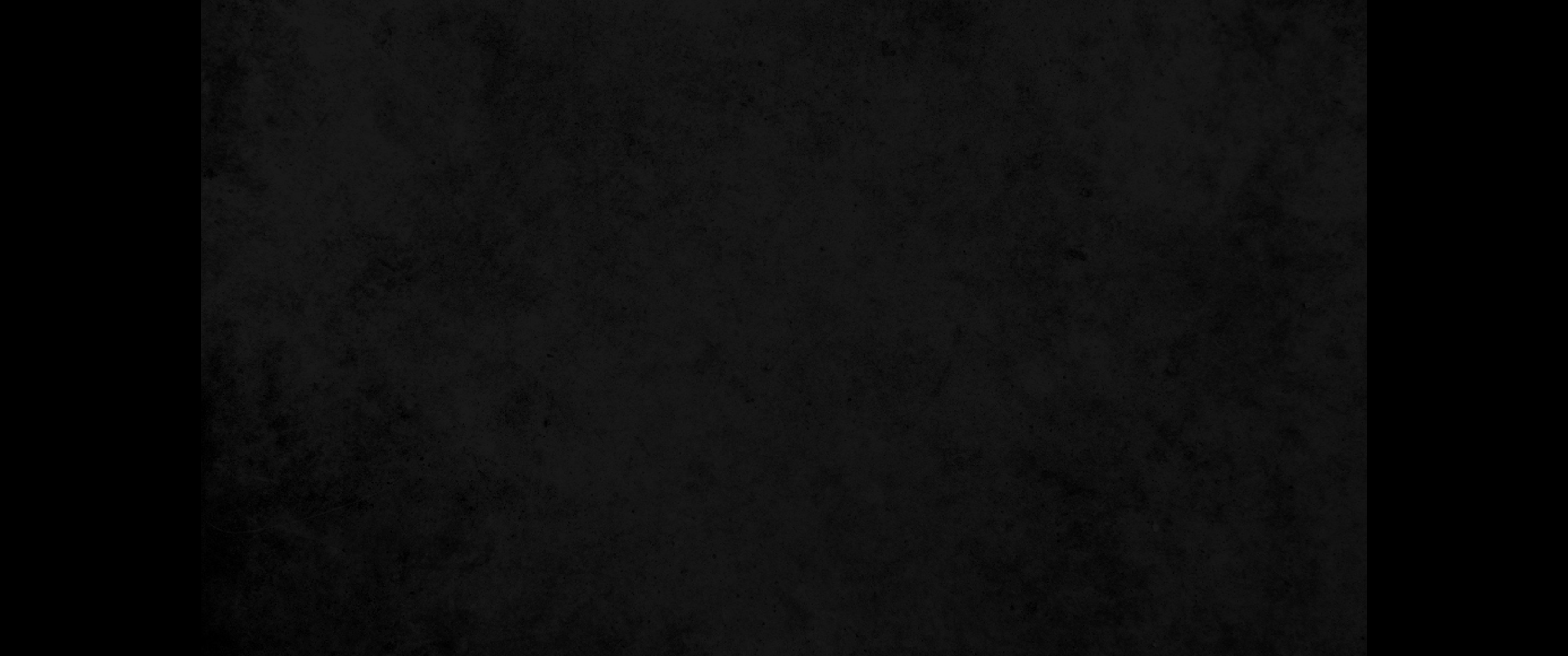 24. 즉 데메드리오라 하는 어떤 은장색이 은으로 아데미의 신상 모형을 만들어 직공들에게 적지 않은 벌이를 하게 하더니24. A silversmith named Demetrius, who made silver shrines of Artemis, brought in no little business for the craftsmen.
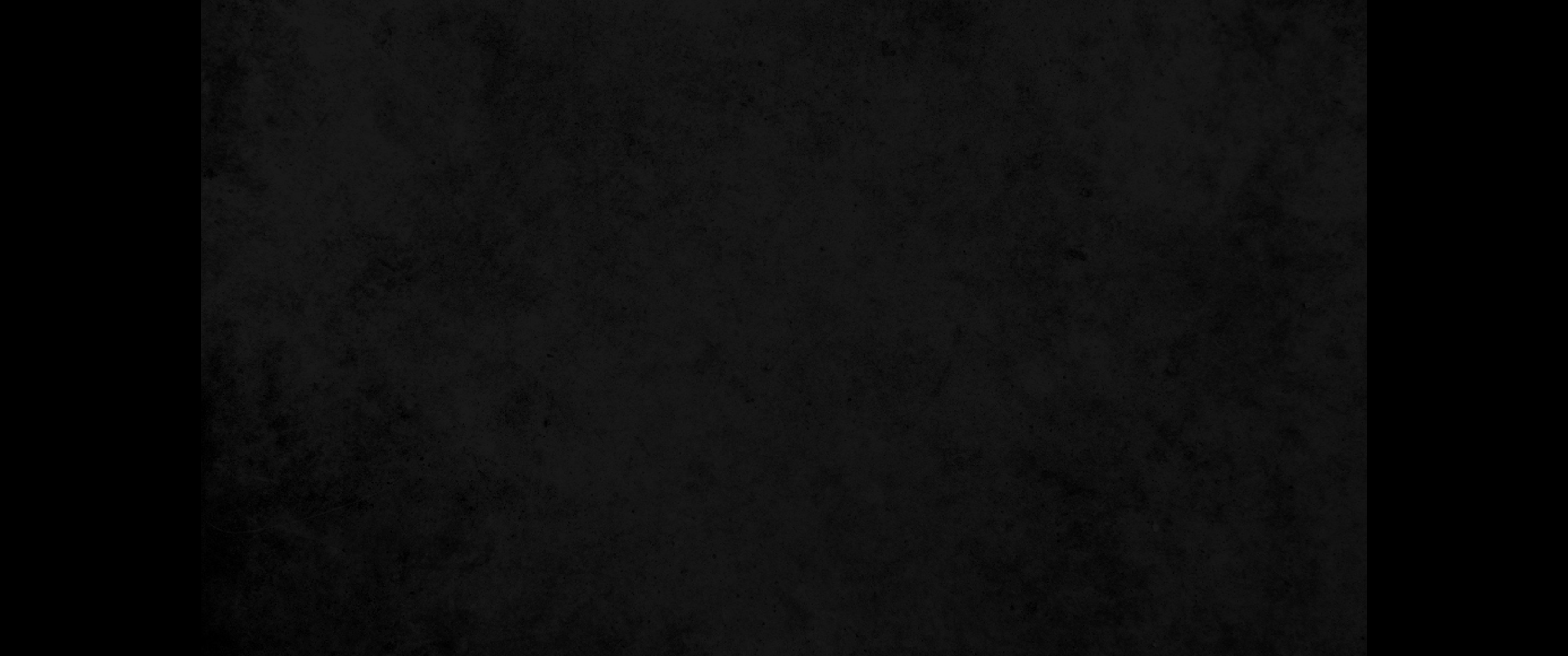 25. 그가 그 직공들과 그러한 영업하는 자들을 모아 이르되 여러분도 알거니와 우리의 풍족한 생활이 이 생업에 있는데25. He called them together, along with the workmen in related trades, and said: 'Men, you know we receive a good income from this business.
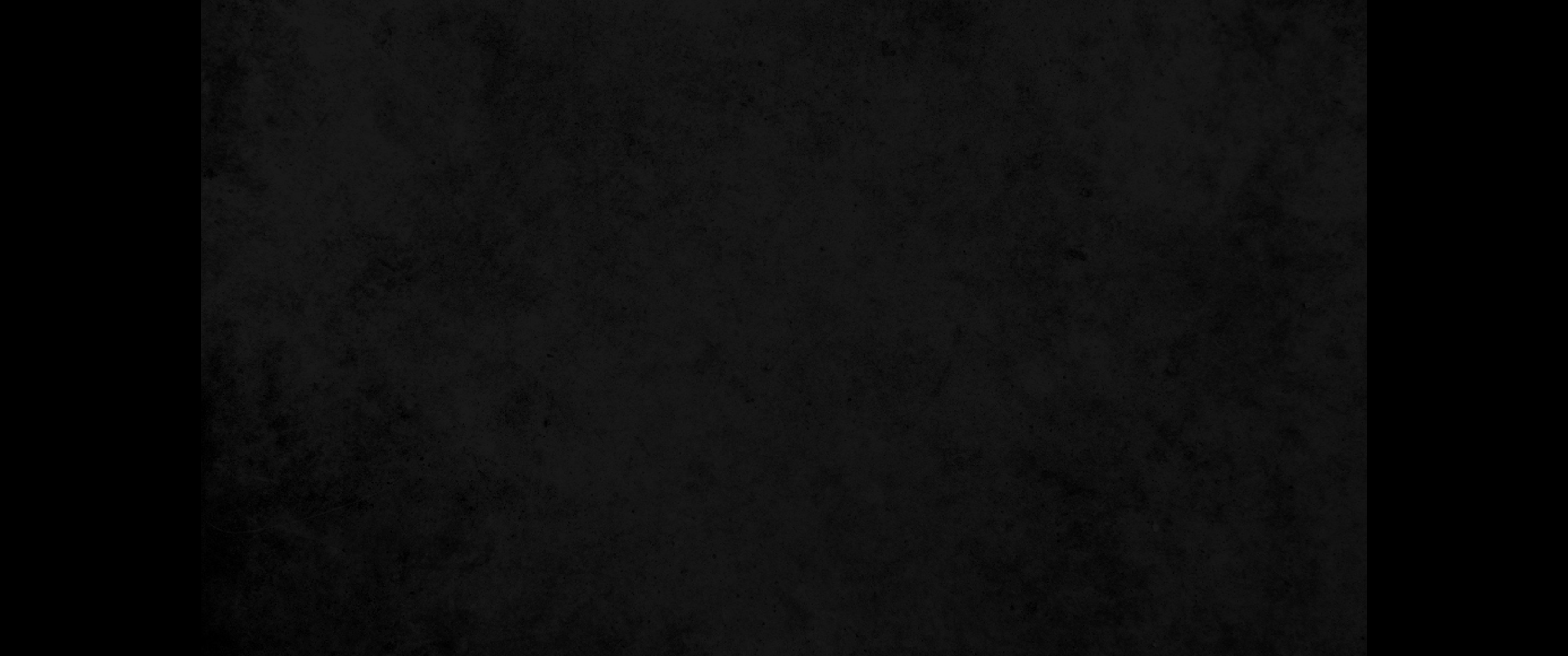 26. 이 바울이 에베소뿐 아니라 거의 전 아시아를 통하여 수많은 사람을 권유하여 말하되 사람의 손으로 만든 것들은 신이 아니라 하니 이는 그대들도 보고 들은 것이라26. And you see and hear how this fellow Paul has convinced and led astray large numbers of people here in Ephesus and in practically the whole province of Asia. He says that man-made gods are no gods at all.
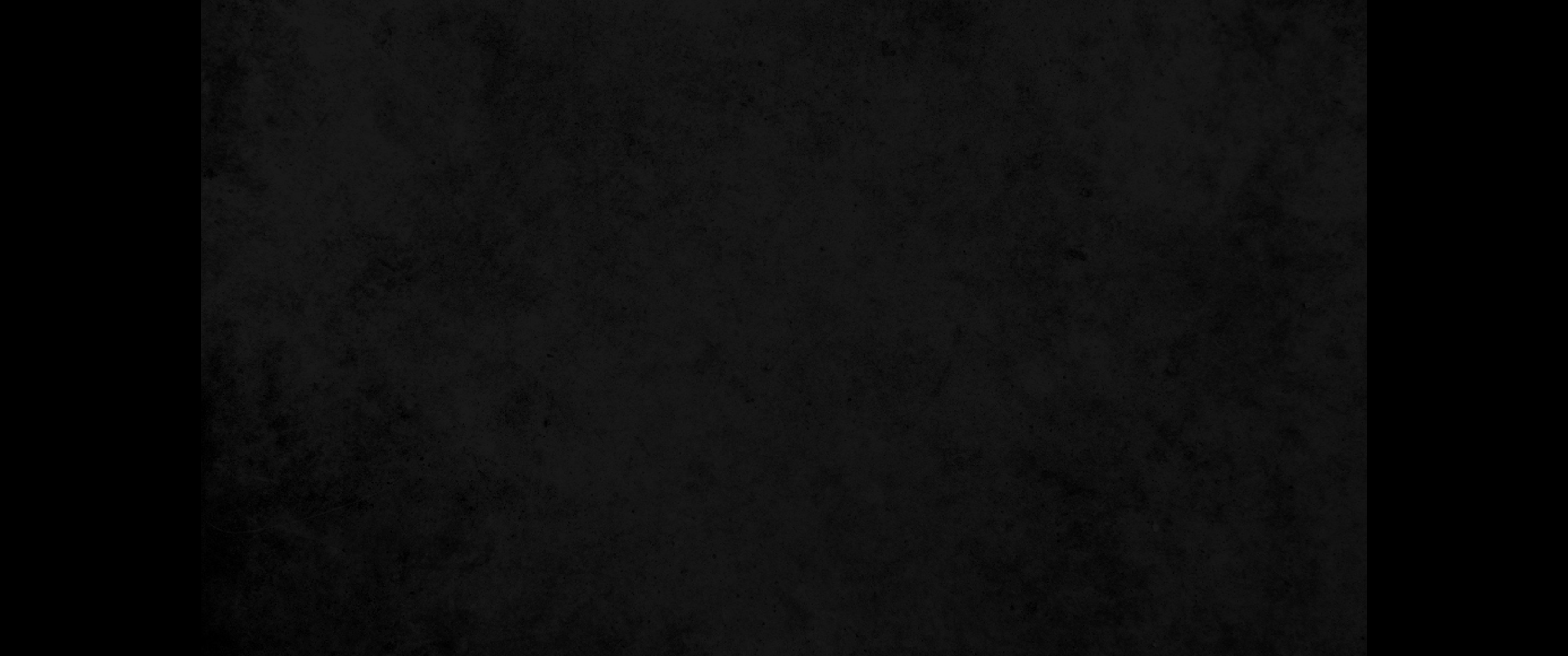 27. 우리의 이 영업이 천하여질 위험이 있을 뿐 아니라 큰 여신 아데미의 신전도 무시 당하게 되고 온 아시아와 천하가 위하는 그의 위엄도 떨어질까 하노라 하더라27. There is danger not only that our trade will lose its good name, but also that the temple of the great goddess Artemis will be discredited, and the goddess herself, who is worshiped throughout the province of Asia and the world, will be robbed of her divine majesty.'
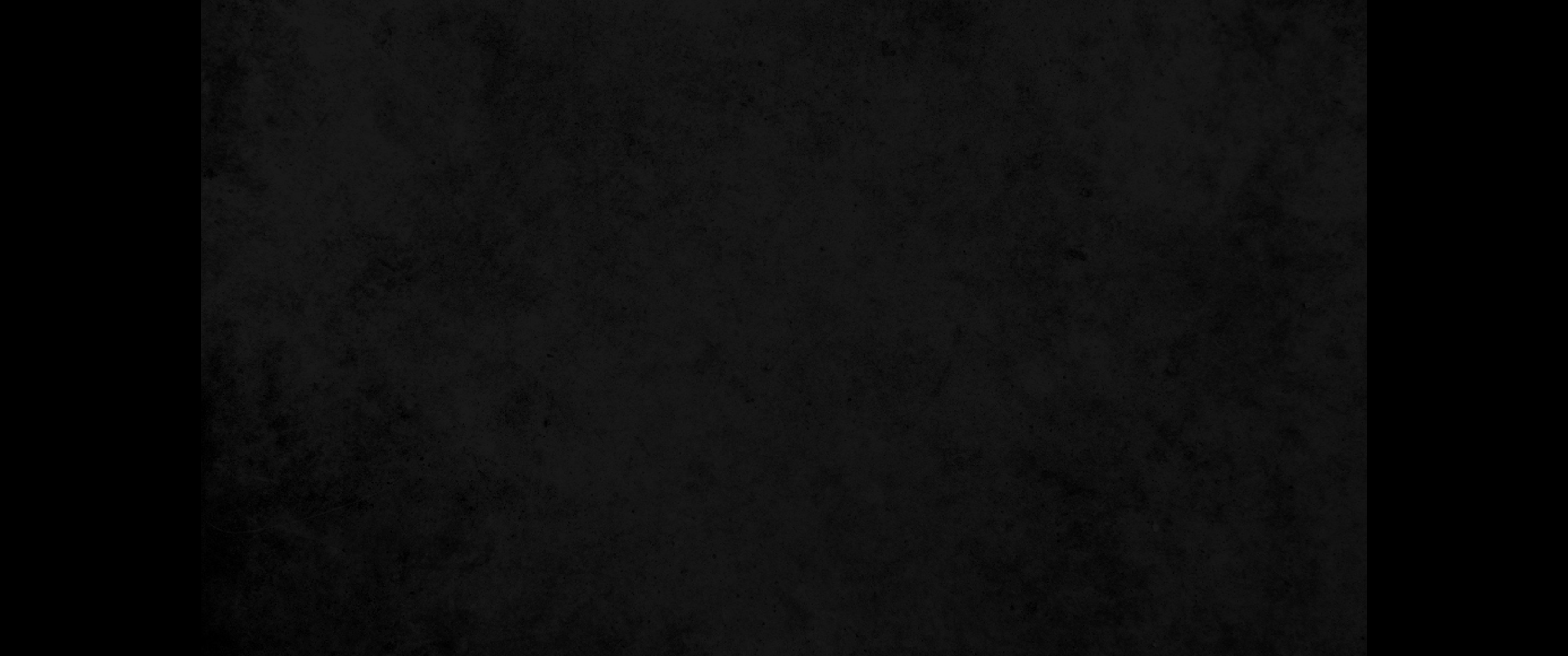 28. 그들이 이 말을 듣고 분노가 가득하여 외쳐 이르되 크다 에베소 사람의 아데미여 하니28. When they heard this, they were furious and began shouting: 'Great is Artemis of the Ephesians!'
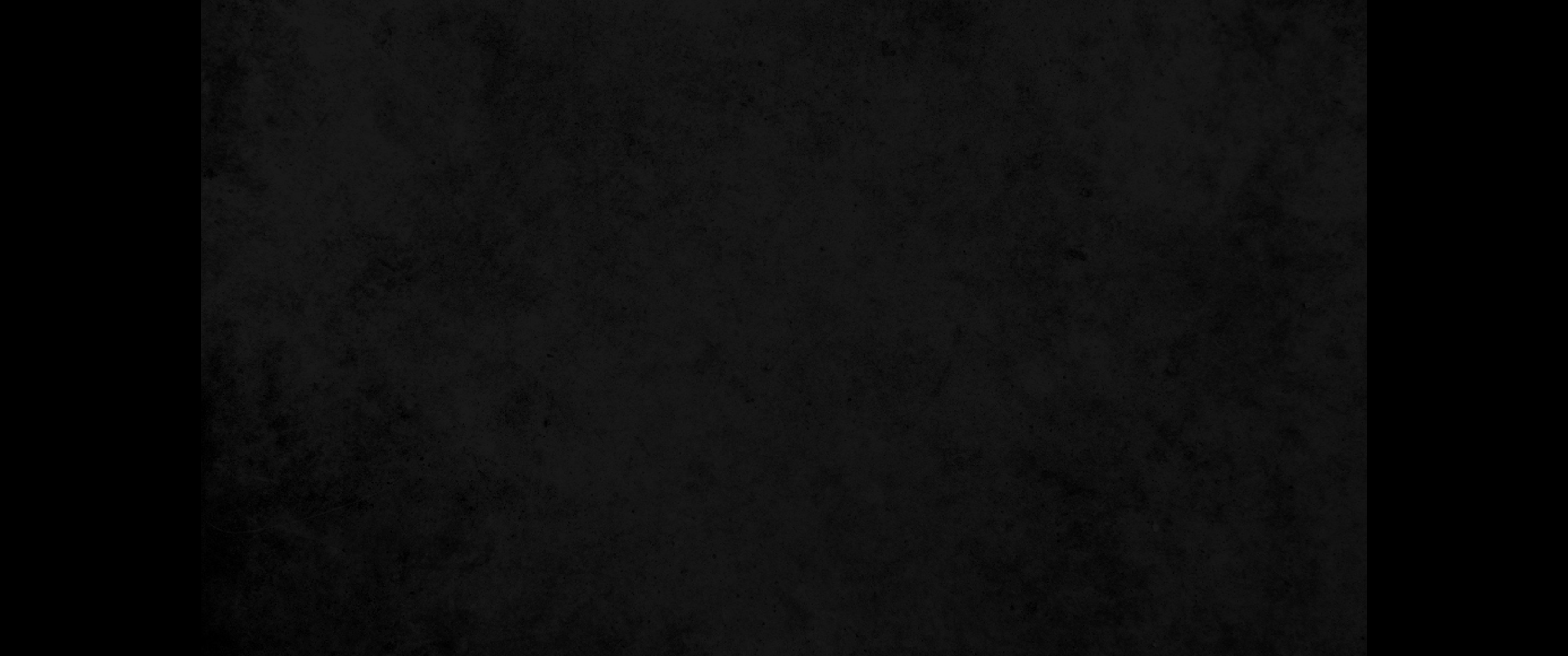 29. 온 시내가 요란하여 바울과 같이 다니는 마게도냐 사람 가이오와 아리스다고를 붙들어 일제히 연극장으로 달려 들어가는지라29. Soon the whole city was in an uproar. The people seized Gaius and Aristarchus, Paul's traveling companions from Macedonia, and rushed as one man into the theater.
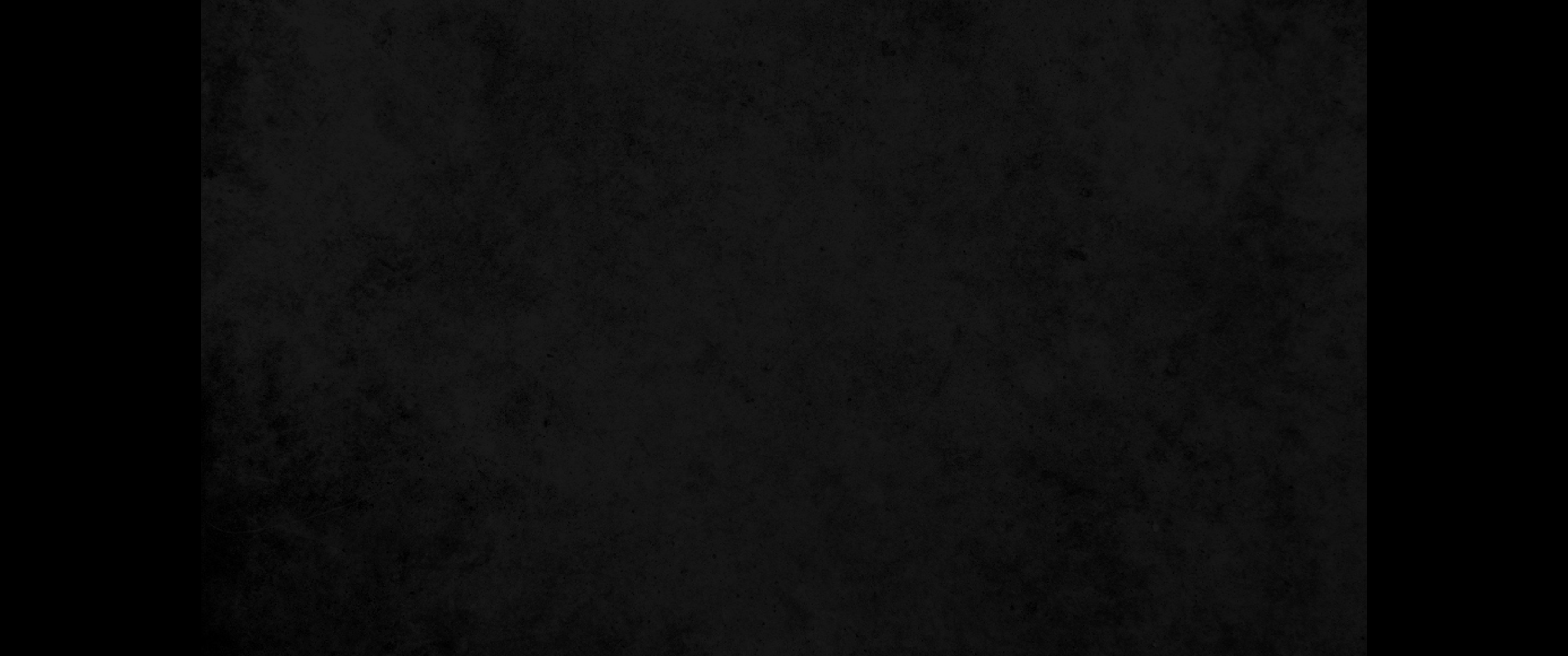 30. 바울이 백성 가운데로 들어가고자 하나 제자들이 말리고30. Paul wanted to appear before the crowd, but the disciples would not let him.
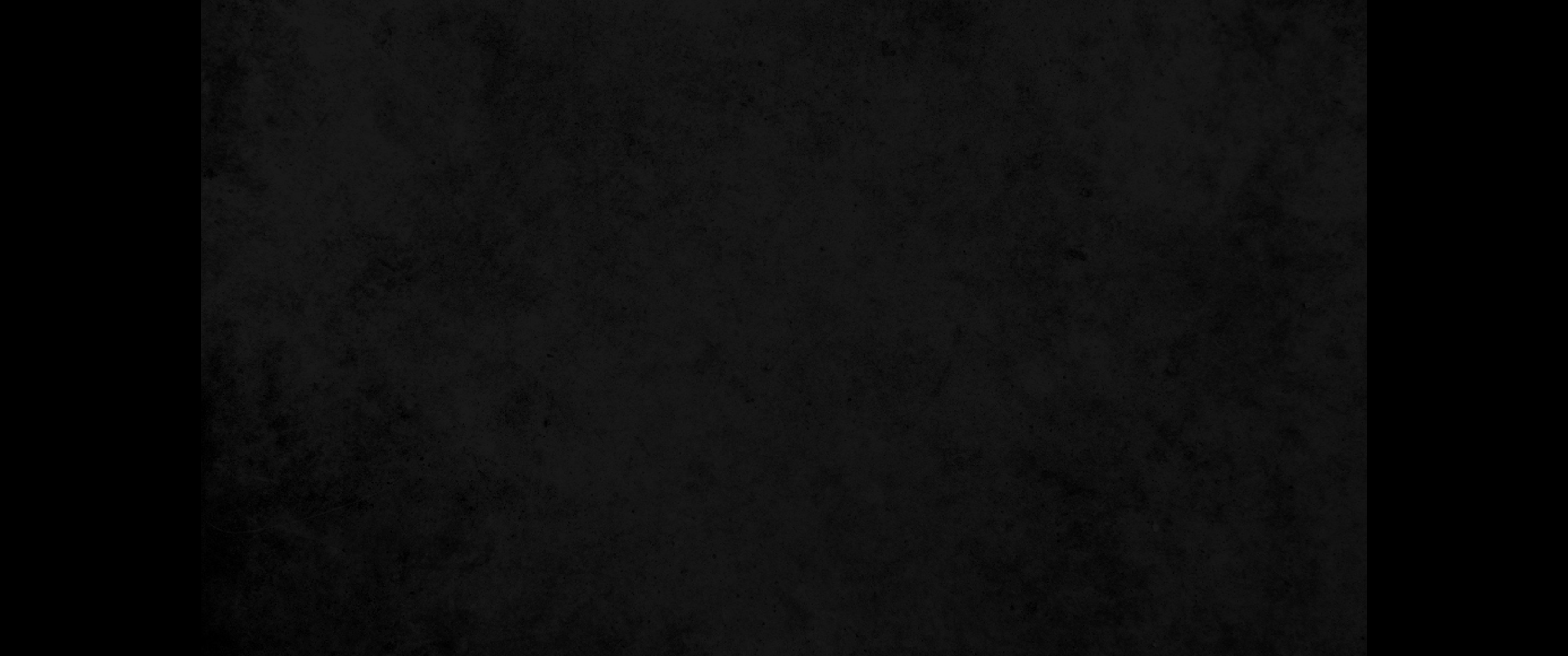 31. 또 아시아 관리 중에 바울의 친구된 어떤 이들이 그에게 통지하여 연극장에 들어가지 말라 권하더라31. Even some of the officials of the province, friends of Paul, sent him a message begging him not to venture into the theater.
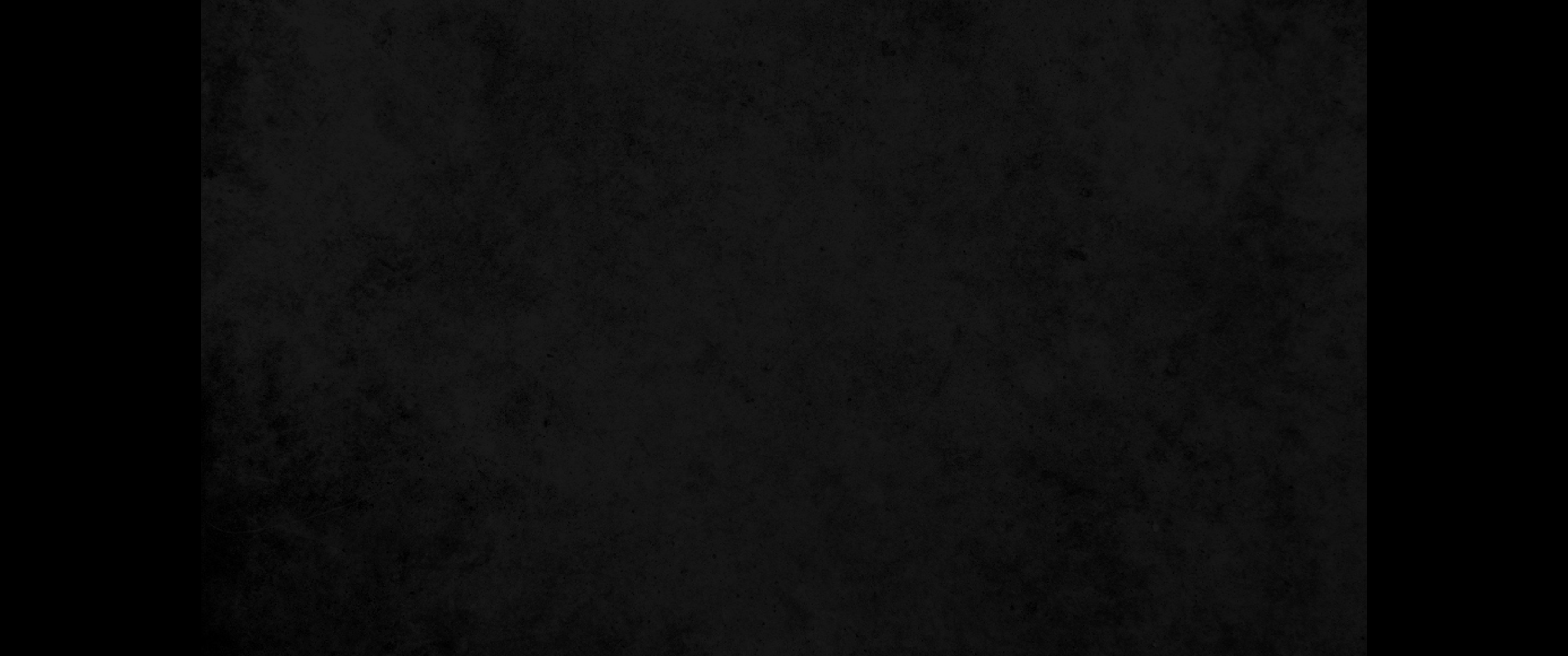 32. 사람들이 외쳐 어떤 이는 이런 말을, 어떤 이는 저런 말을 하니 모인 무리가 분란하여 태반이나 어찌하여 모였는지 알지 못하더라32. The assembly was in confusion: Some were shouting one thing, some another. Most of the people did not even know why they were there.
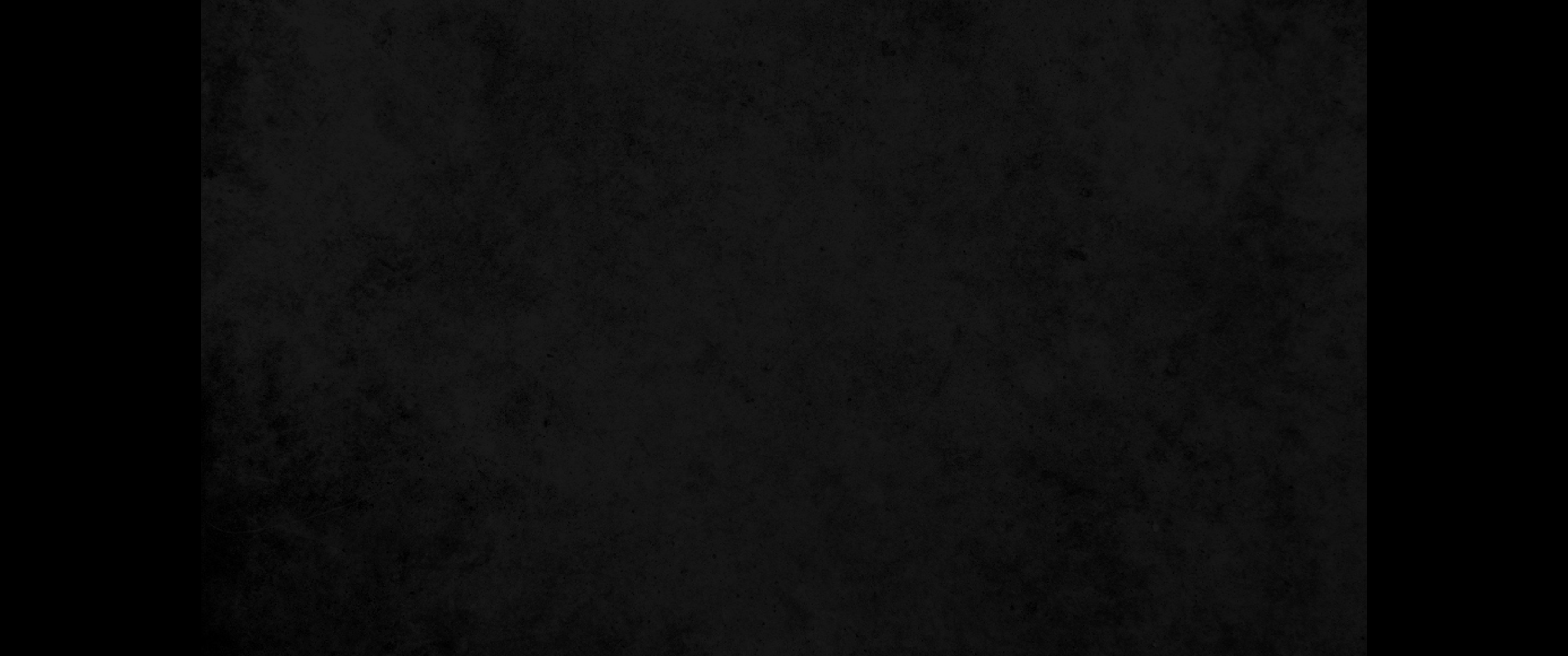 33. 유대인들이 무리 가운데서 알렉산더를 권하여 앞으로 밀어내니 알렉산더가 손짓하며 백성에게 변명하려 하나33. The Jews pushed Alexander to the front, and some of the crowd shouted instructions to him. He motioned for silence in order to make a defense before the people.
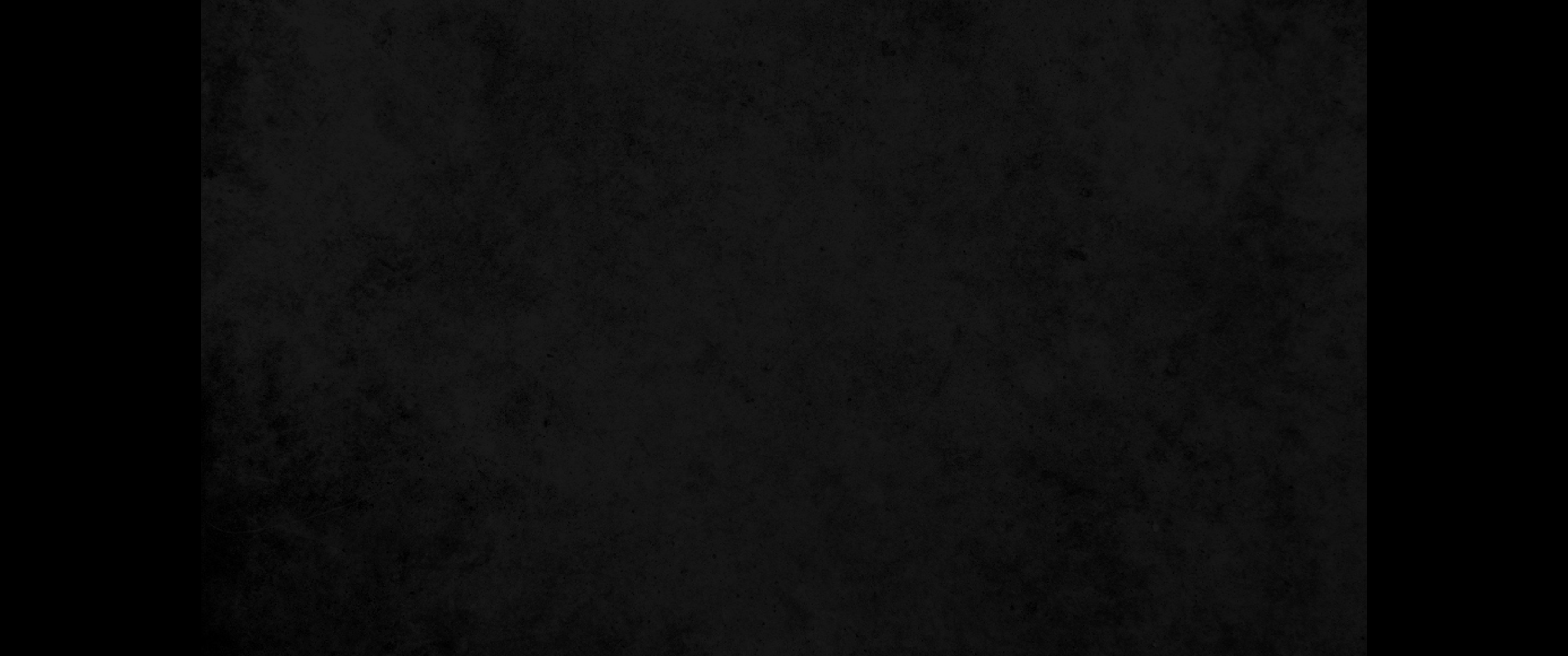 34. 그들은 그가 유대인인 줄 알고 다 한 소리로 외쳐 이르되 크다 에베소 사람의 아데미여 하기를 두 시간이나 하더니34. But when they realized he was a Jew, they all shouted in unison for about two hours: 'Great is Artemis of the Ephesians!'
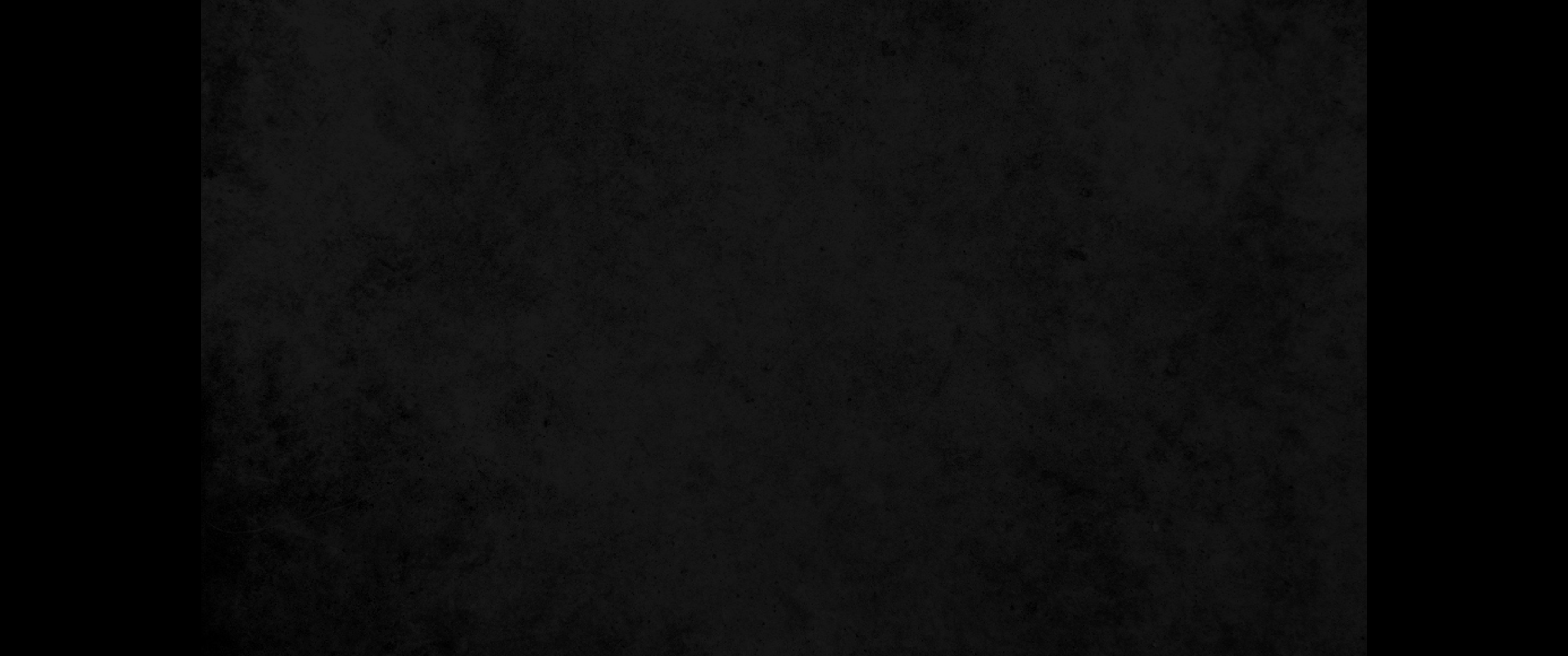 35. 서기장이 무리를 진정시키고 이르되 에베소 사람들아 에베소 시가 큰 아데미와 제우스에게서 내려온 우상의 신전지기가 된 줄을 누가 알지 못하겠느냐35. The city clerk quieted the crowd and said: "Men of Ephesus, doesn't all the world know that the city of Ephesus is the guardian of the temple of the great Artemis and of her image, which fell from heaven?
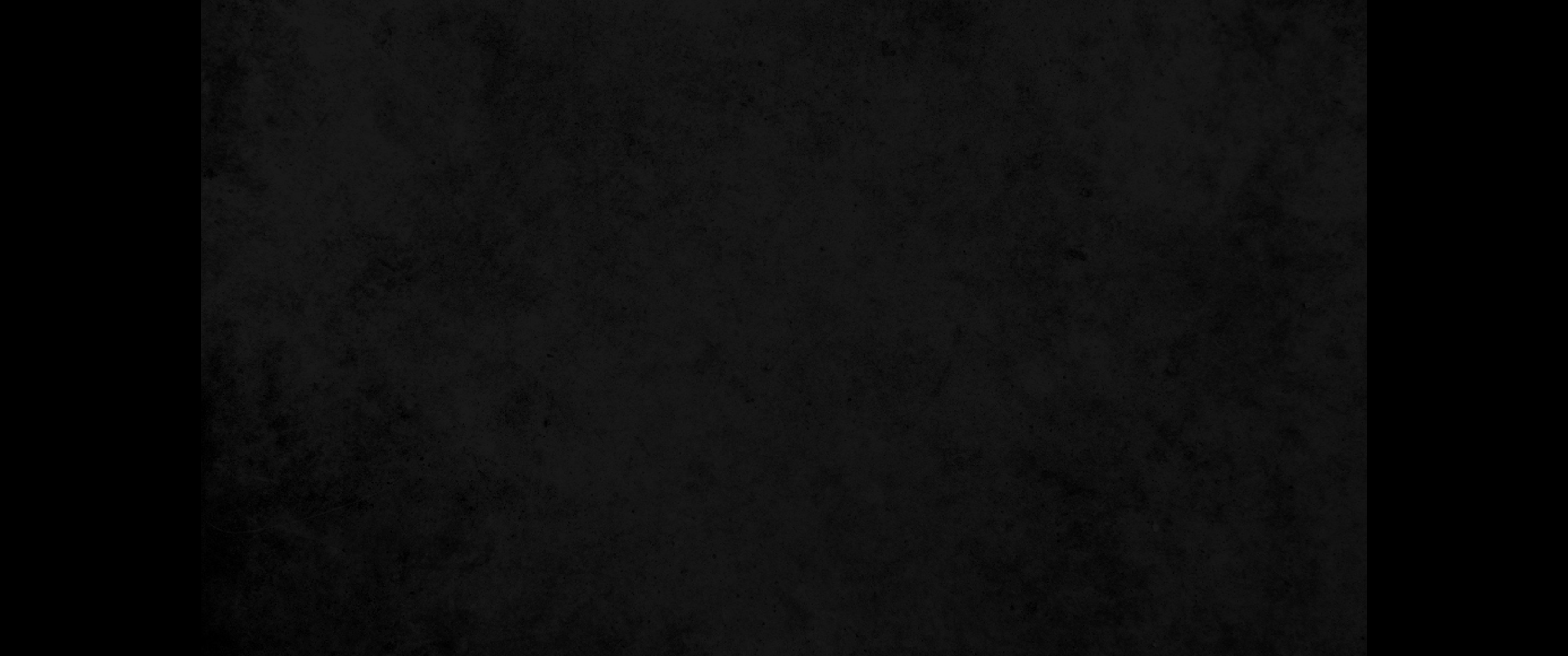 36. 이 일이 그렇지 않다 할 수 없으니 너희가 가만히 있어서 무엇이든지 경솔히 아니하여야 하리라36. Therefore, since these facts are undeniable, you ought to be quiet and not do anything rash.
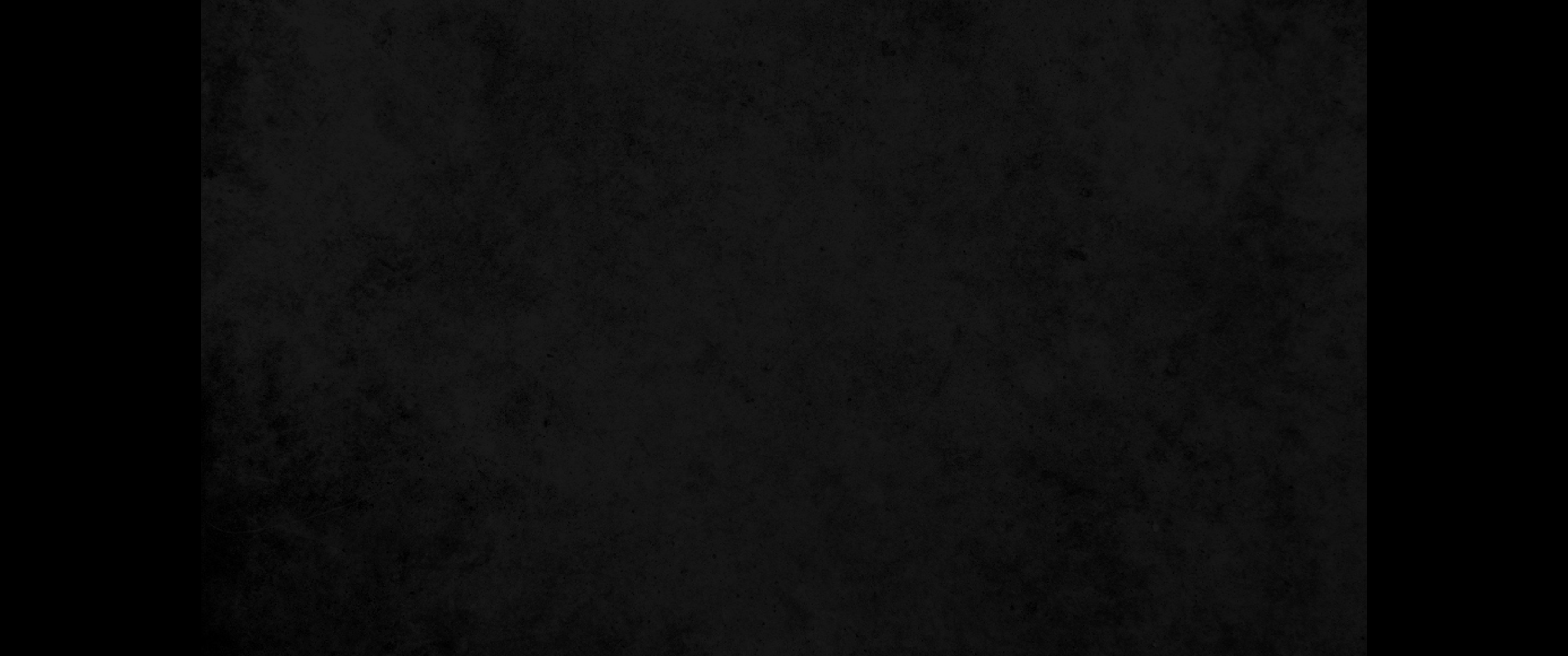 37. 신전의 물건을 도둑질하지도 아니하였고 우리 여신을 비방하지도 아니한 이 사람들을 너희가 붙잡아 왔으니37. You have brought these men here, though they have neither robbed temples nor blasphemed our goddess.
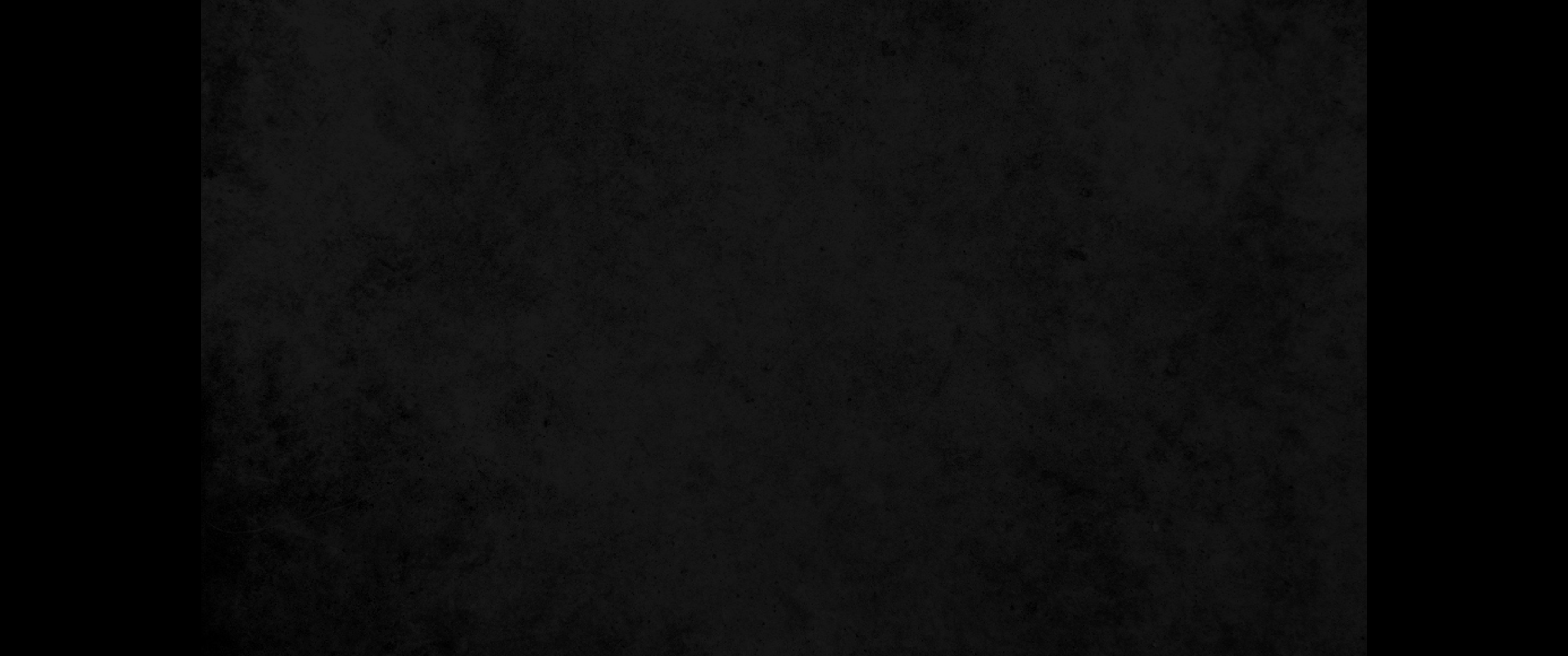 38. 만일 데메드리오와 그와 함께 있는 직공들이 누구에게 고발할 것이 있으면 재판 날도 있고 총독들도 있으니 피차 고소할 것이요38. If, then, Demetrius and his fellow craftsmen have a grievance against anybody, the courts are open and there are proconsuls. They can press charges.
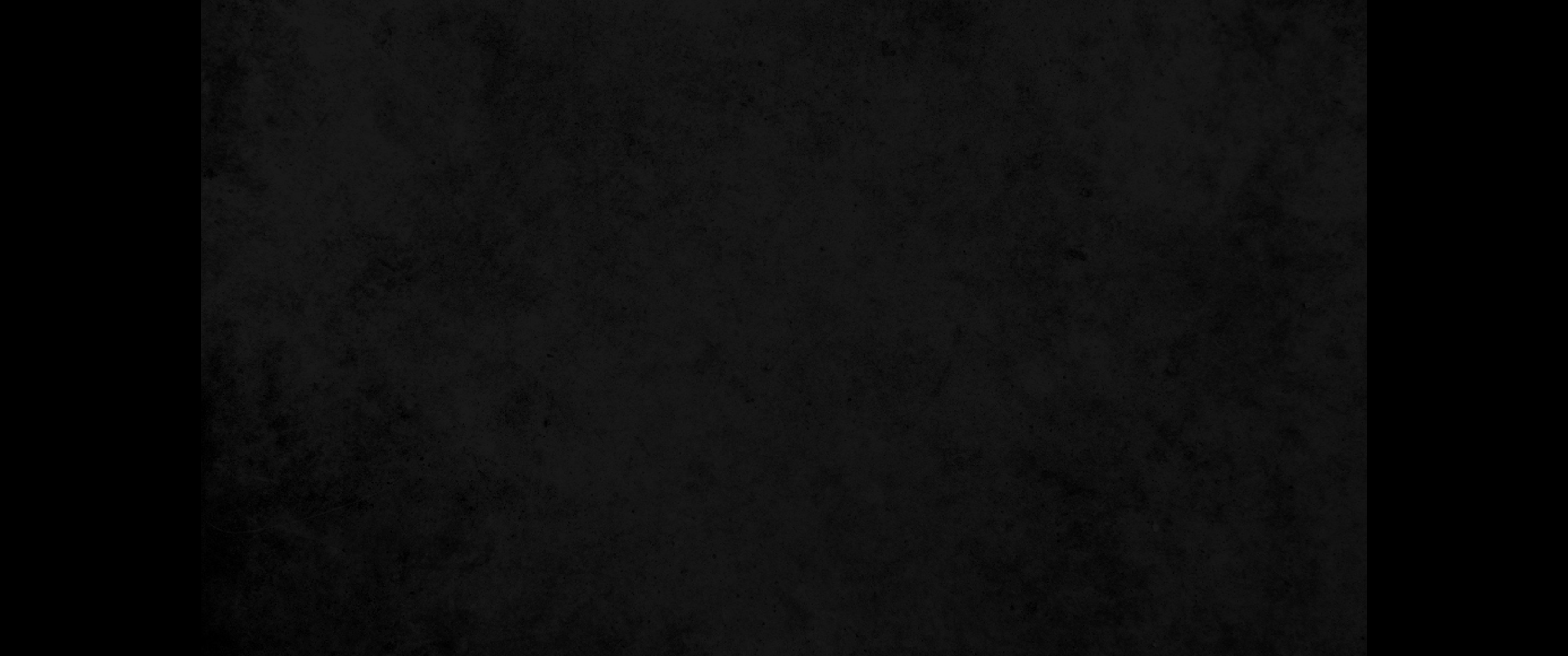 39. 만일 그 외에 무엇을 원하면 정식으로 민회에서 결정할지라39. If there is anything further you want to bring up, it must be settled in a legal assembly.
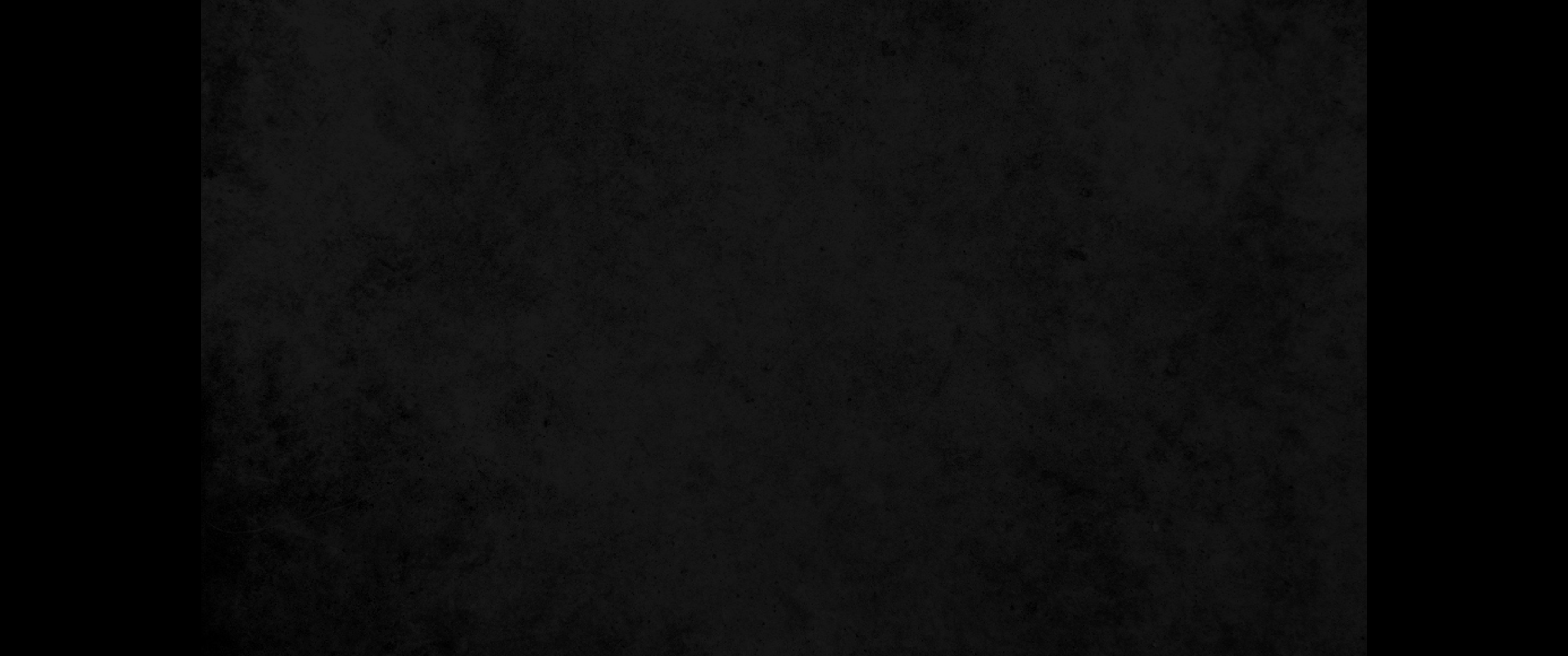 40. 오늘 아무 까닭도 없는 이 일에 우리가 소요 사건으로 책망 받을 위험이 있고 우리는 이 불법 집회에 관하여 보고할 자료가 없다 하고40. As it is, we are in danger of being charged with rioting because of today's events. In that case we would not be able to account for this commotion, since there is no reason for it."
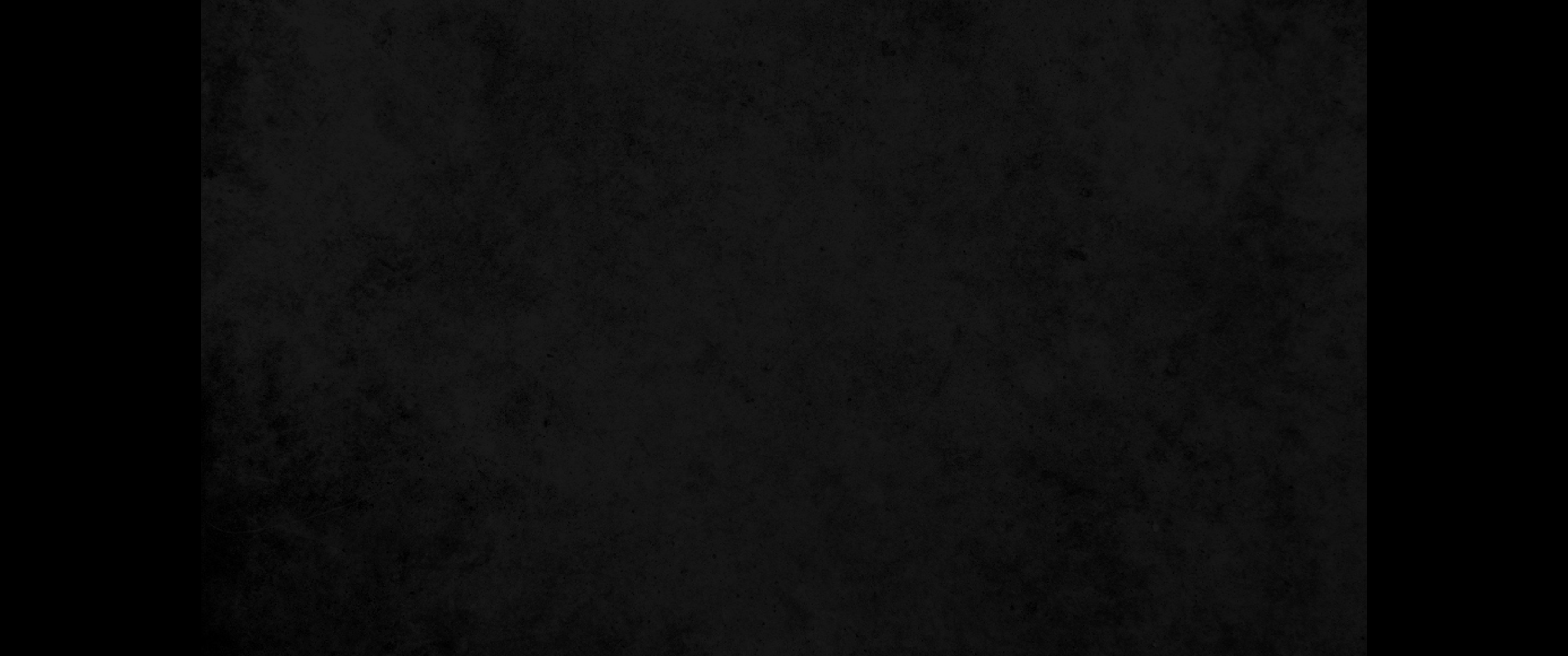 41. 이에 그 모임을 흩어지게 하니라41. After he had said this, he dismissed the assembly.